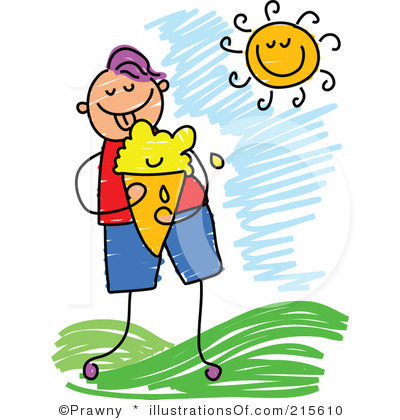 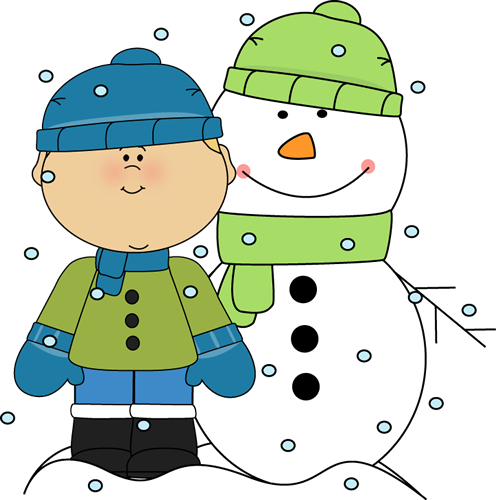 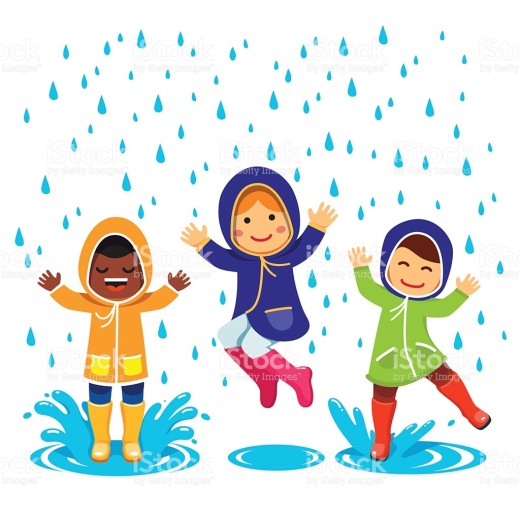 Change with weather

厦门外国语学校 刘洁昕
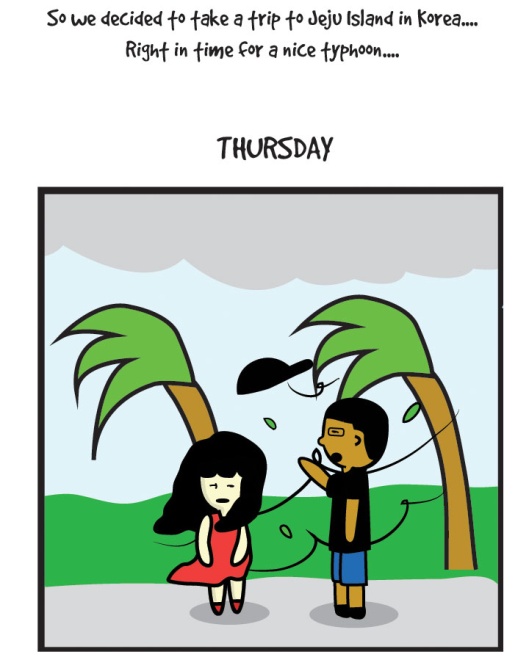 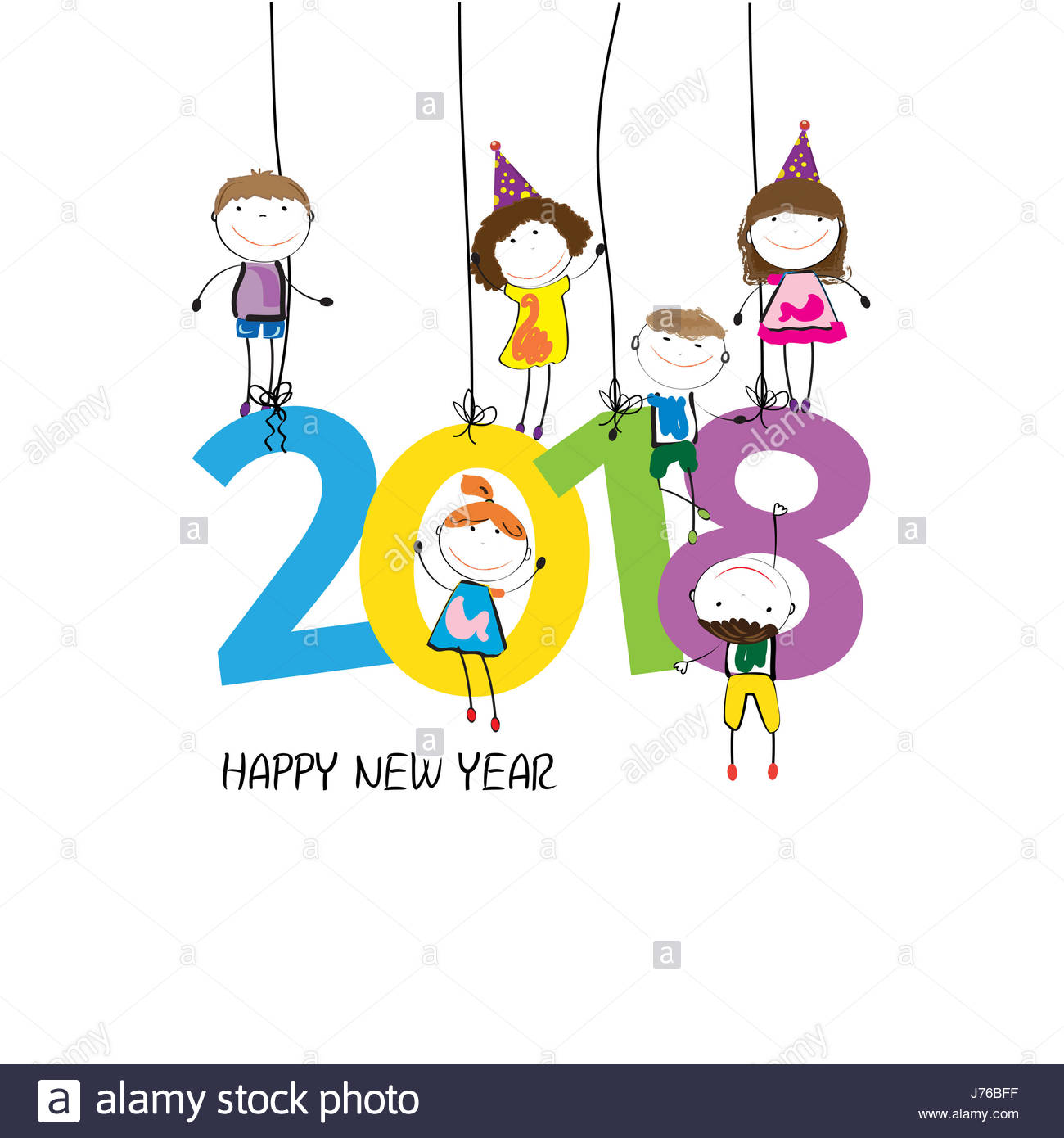 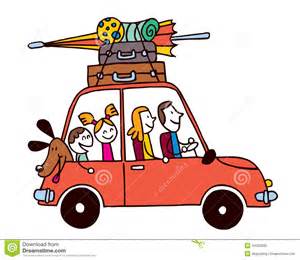 New Year Holiday
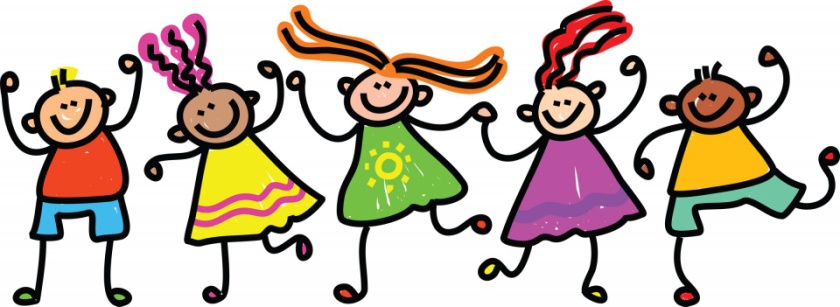 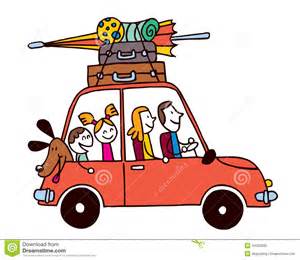 Let’s  plan the holiday!!!
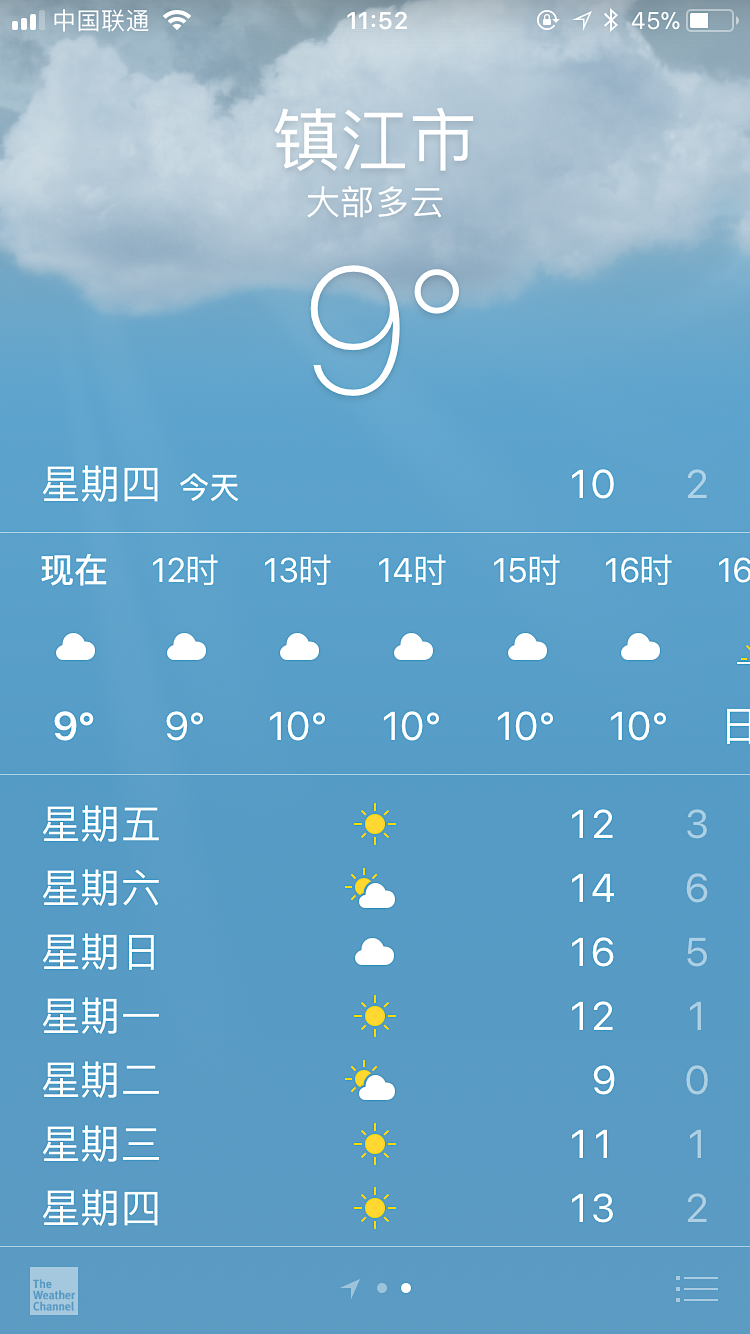 Weather
Activities
weather   symbols
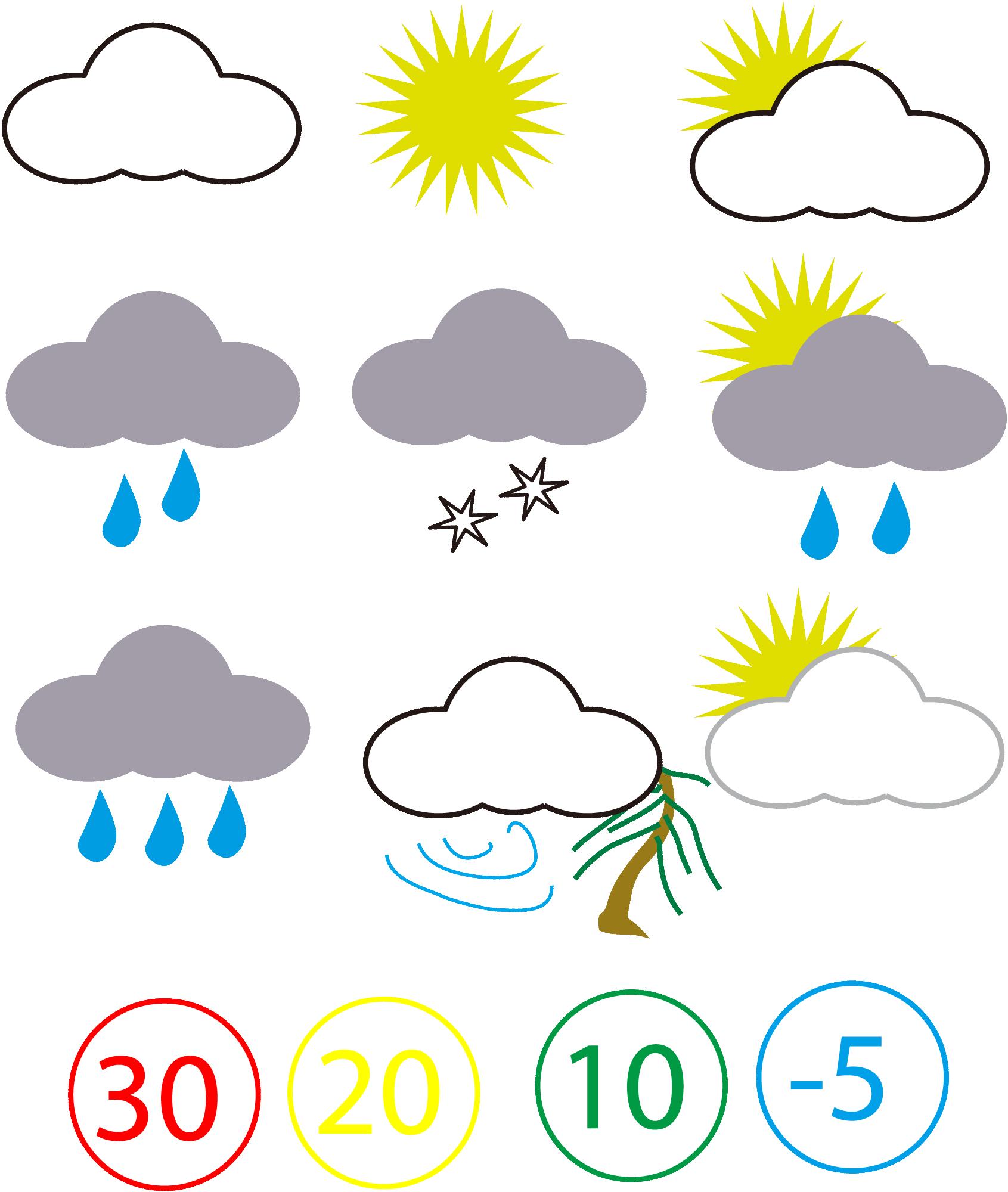 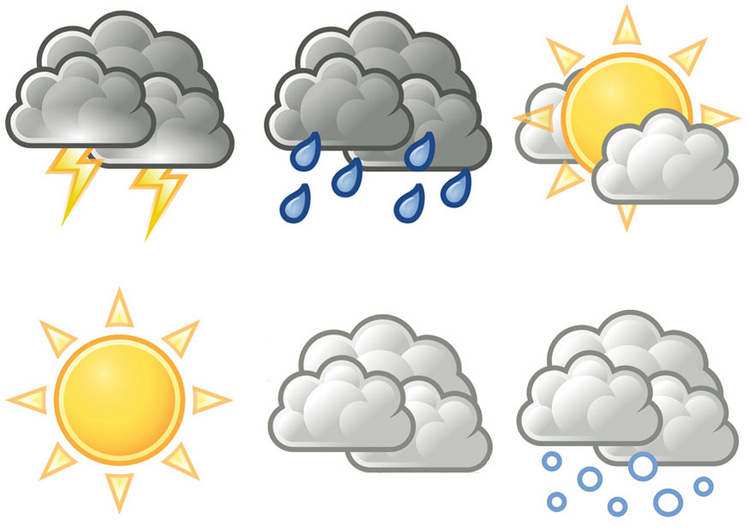 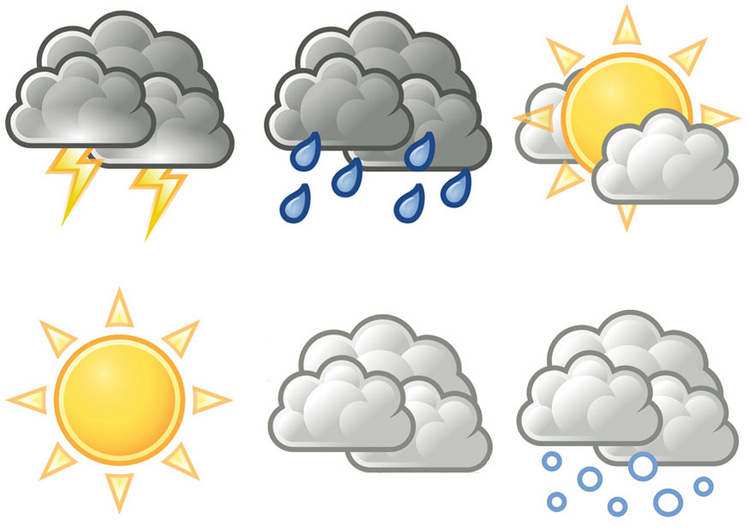 sunny
windy
cloudy
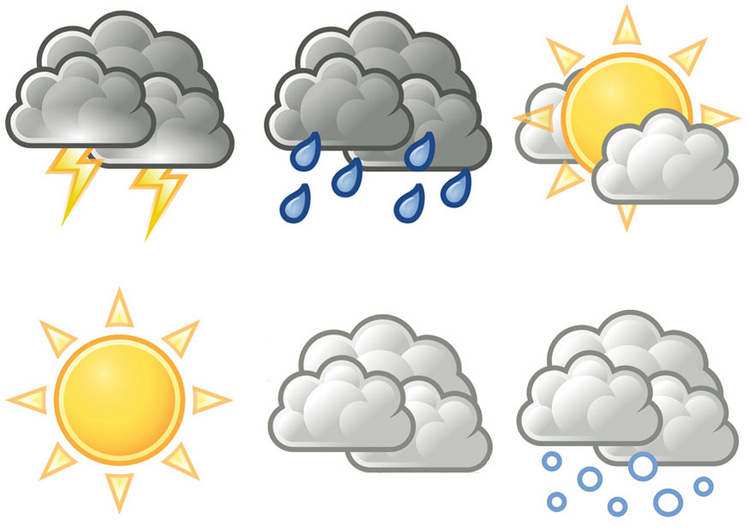 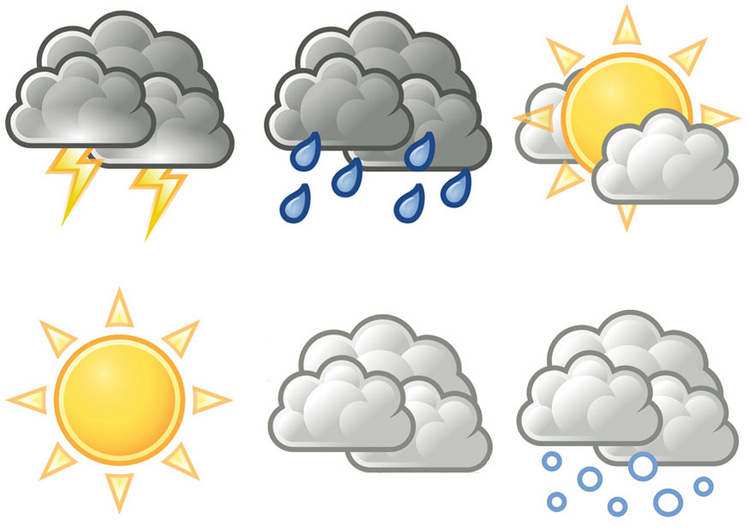 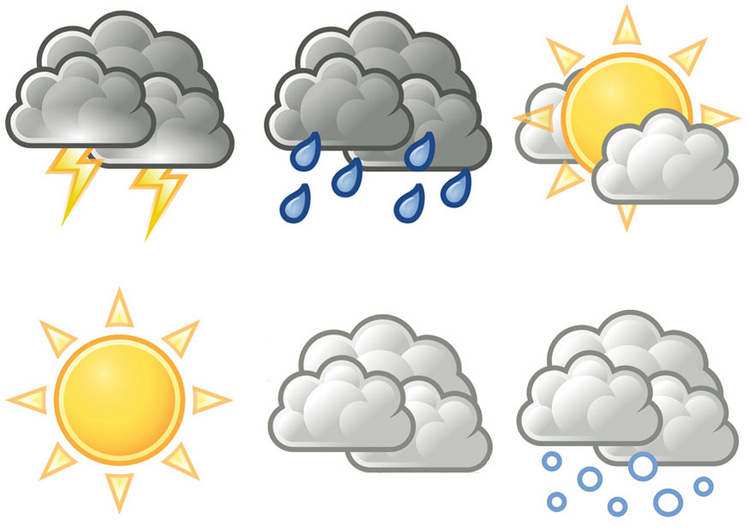 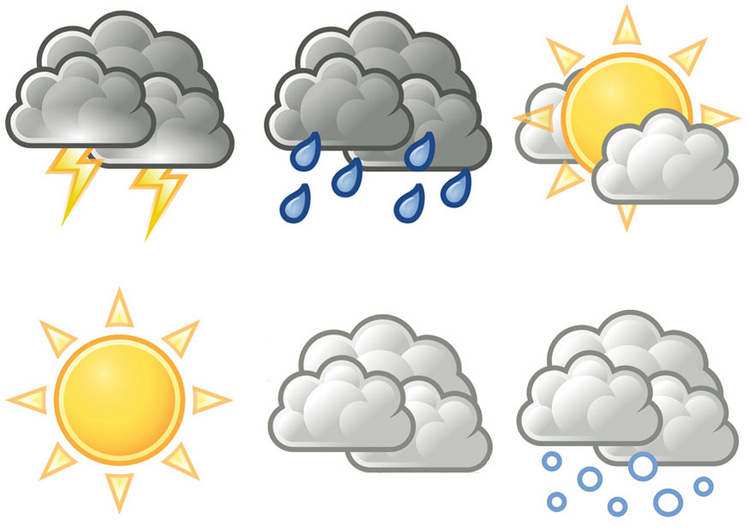 rainy
snowy
Match the places with the pictures.
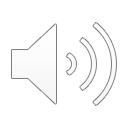 Beijing

Moscow

Toronto

Boston

Shanghai
sunny
snowy
rainy
windy
cloudy
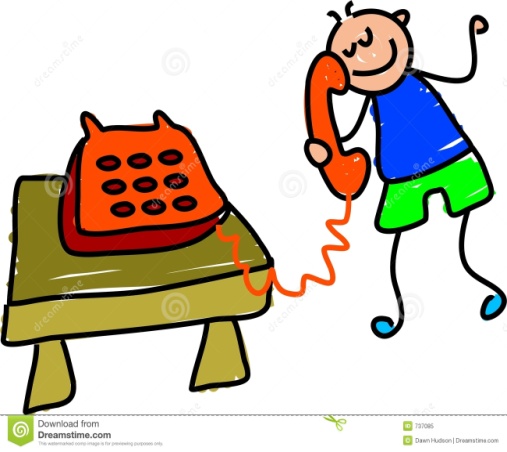 Know more about Beijing
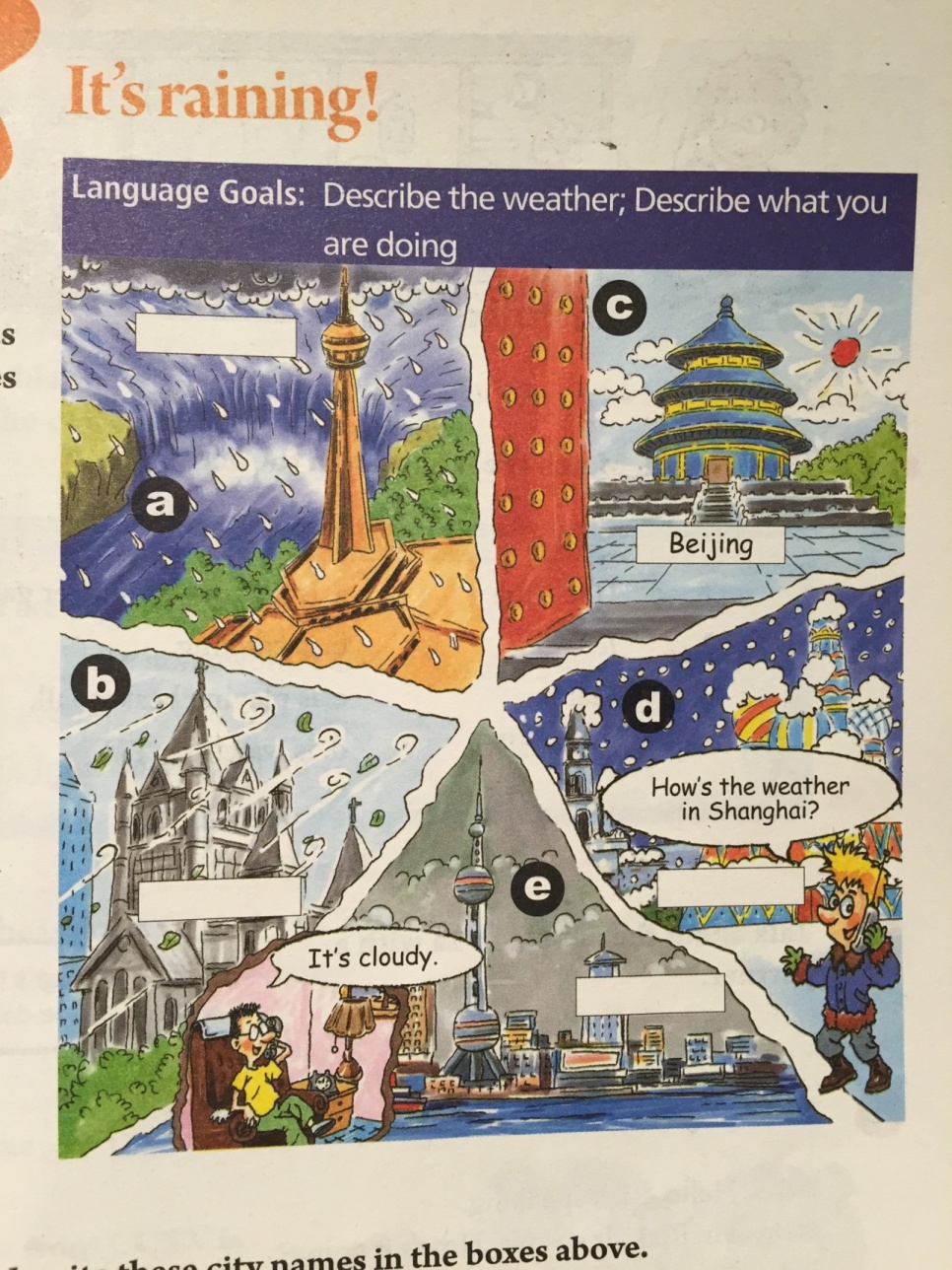 Q : How’s the weather in Beijing?
     What do people wear there ?
     What kind of food do they have?
     What do people do there?
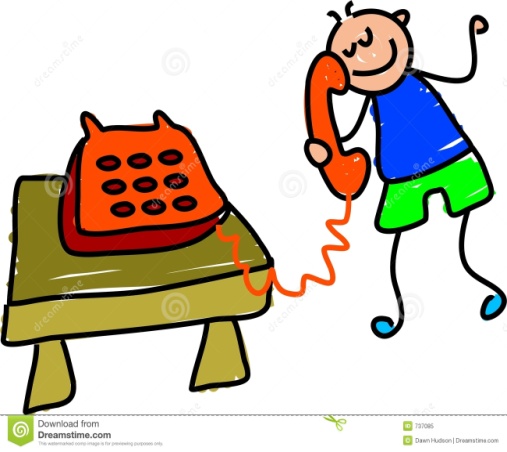 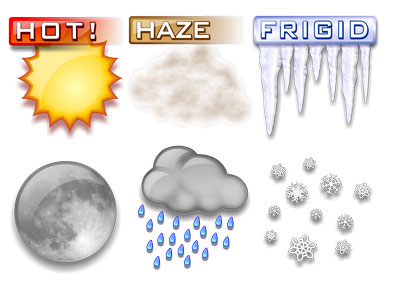 smoggy
smoggy
It’s  __________.
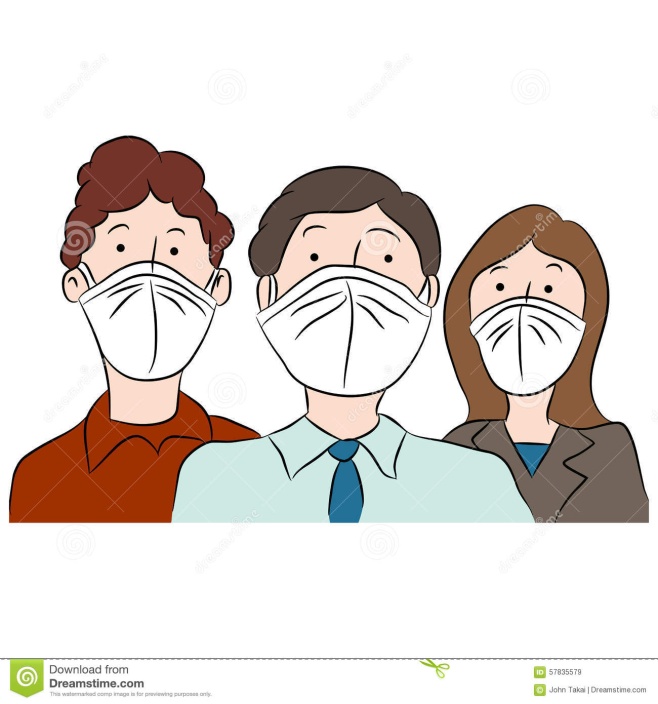 masks
People wear ______.
do sports
We can’t __________.
Q : How’s the weather in Beijing?
     What do people wear there ?
    What do people do there?
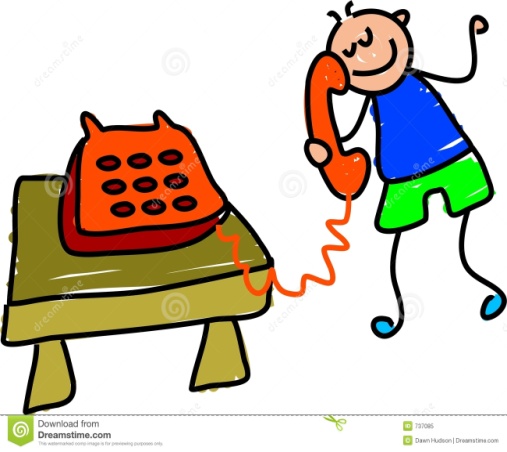 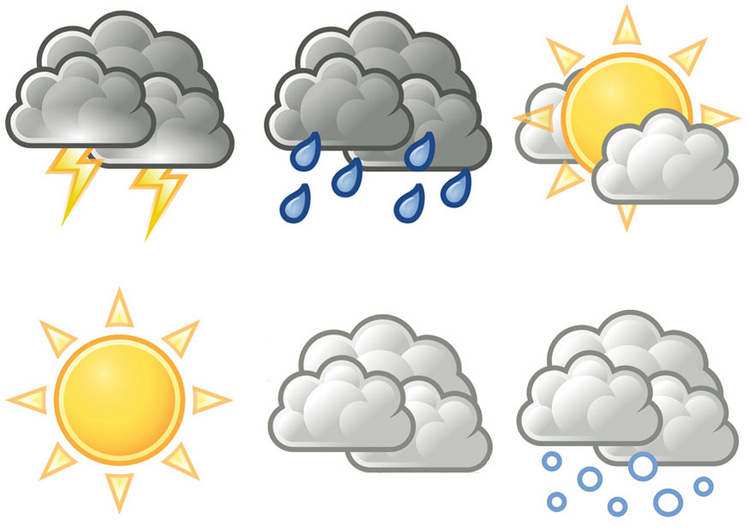 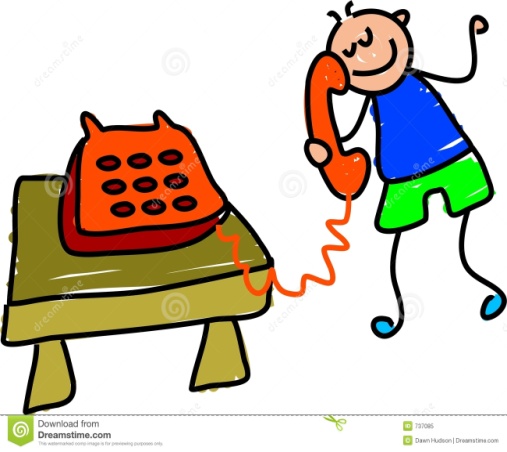 hot/sunny
It’s  __________.
It’s __________.
a fine day
Boston
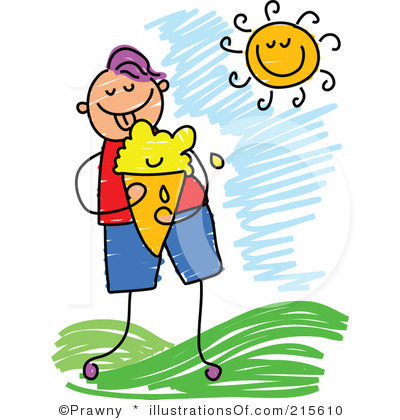 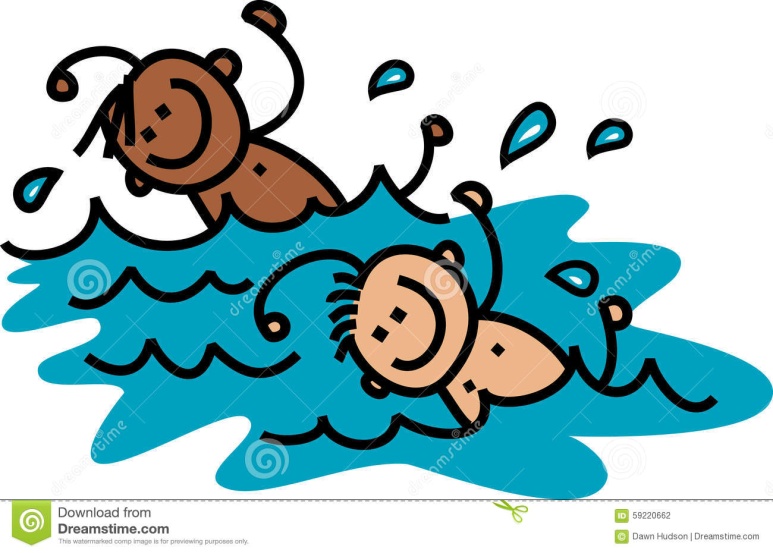 Q : How’s the weather in … ?
     What do people do there?
     … …
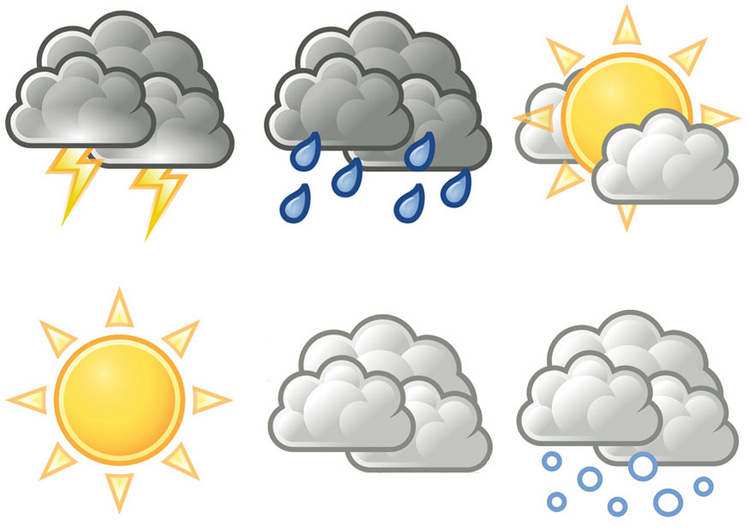 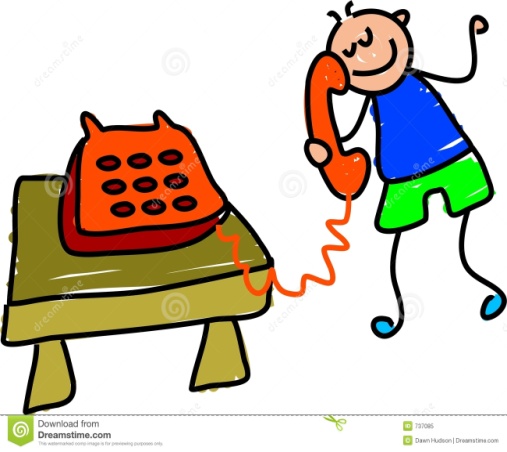 snowy
It’s  _______.
It   __________.
snows
Moscow
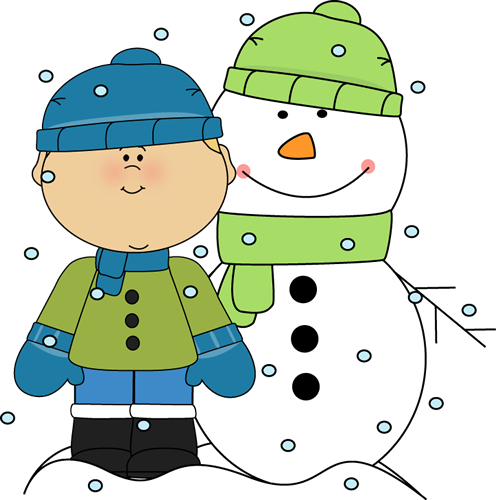 hats and scarves
People wear ______________.
build a snowman
People can  ______________.
Q : How’s the weather in … ?
     What do people …?
     … …
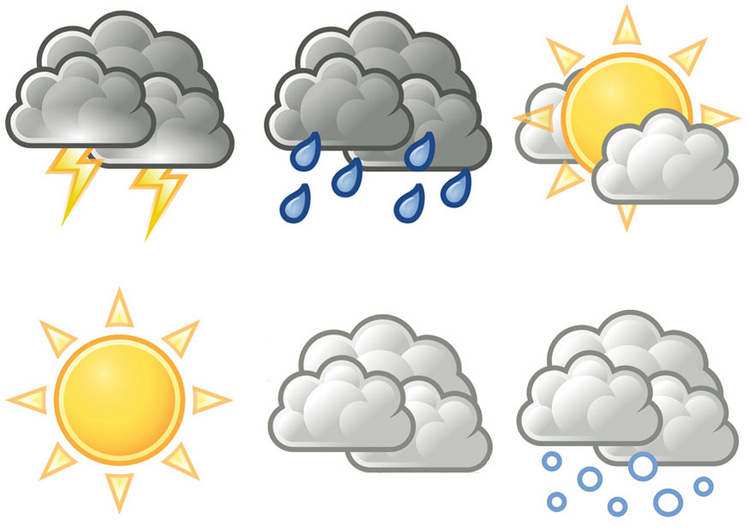 rainy
It’s  _______.
It   __________.
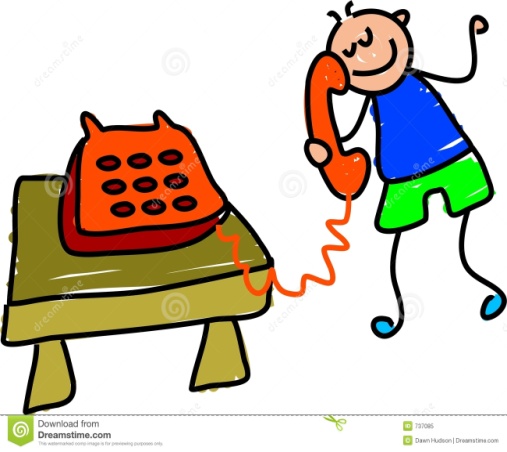 rains
Toronto
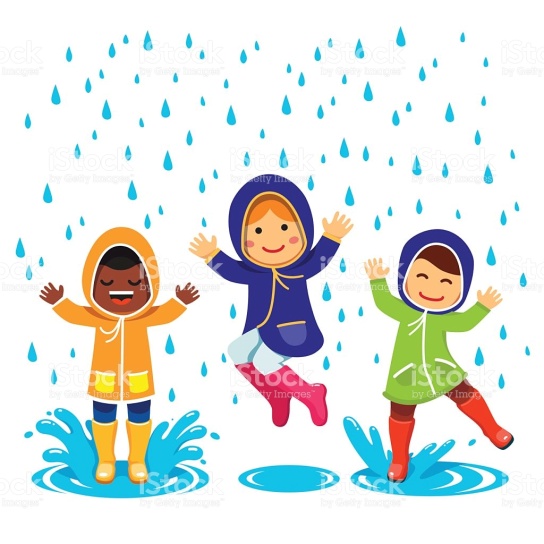 raincoats
People wear _________.
dance in the rain
We can ________________.
Q : How’s the weather in … ?
     What do people …?
     … …
Listen and fill in the blanks.
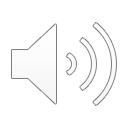 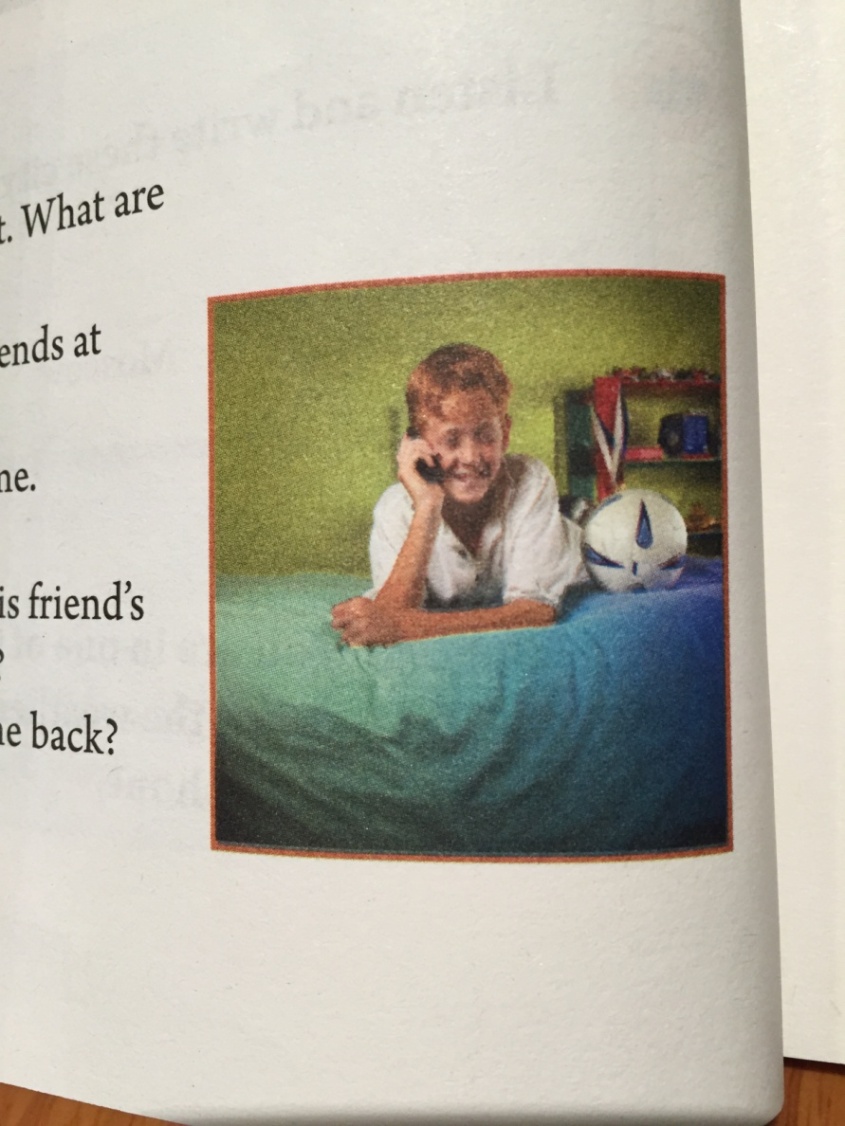 The weather there is _______.
great
He  is  playing  with some friends 
at the park.
He is studying at his friends’ home.
Activities for different weather
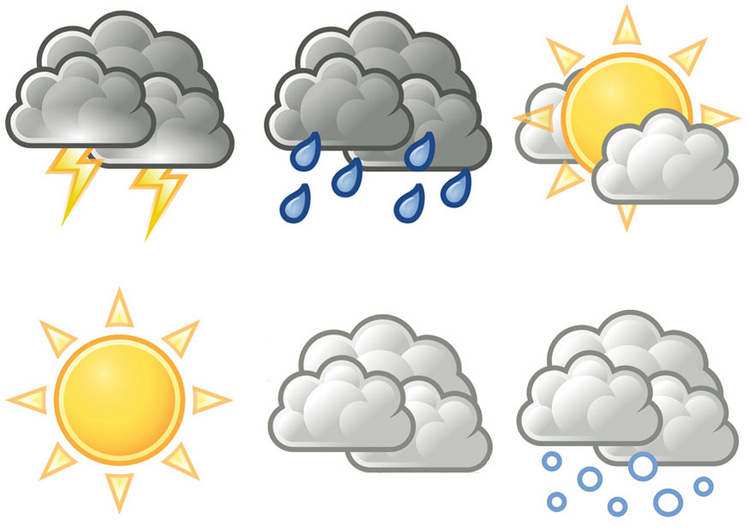 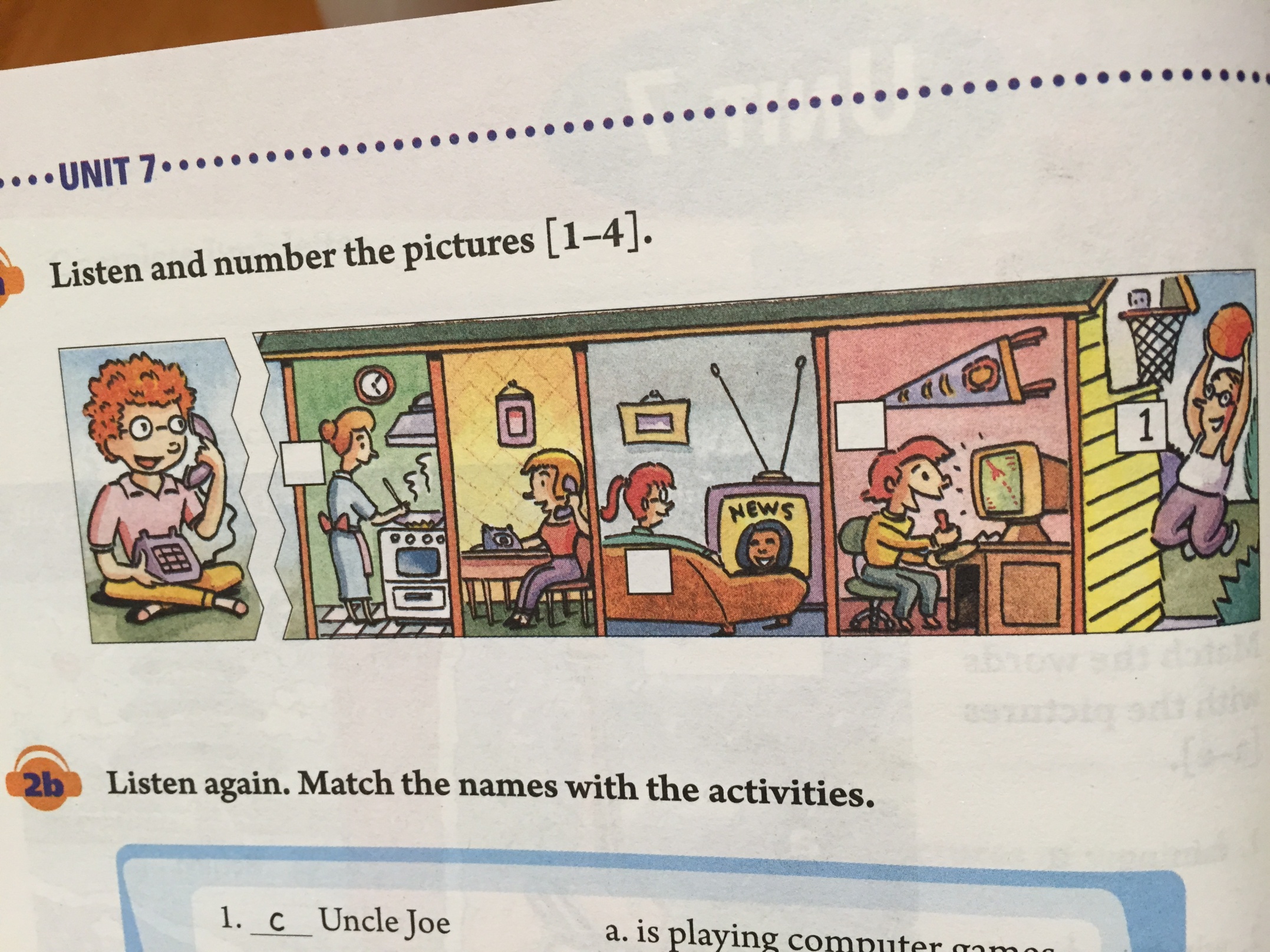 Q: What are you doing?
A:  I am /We are doing …
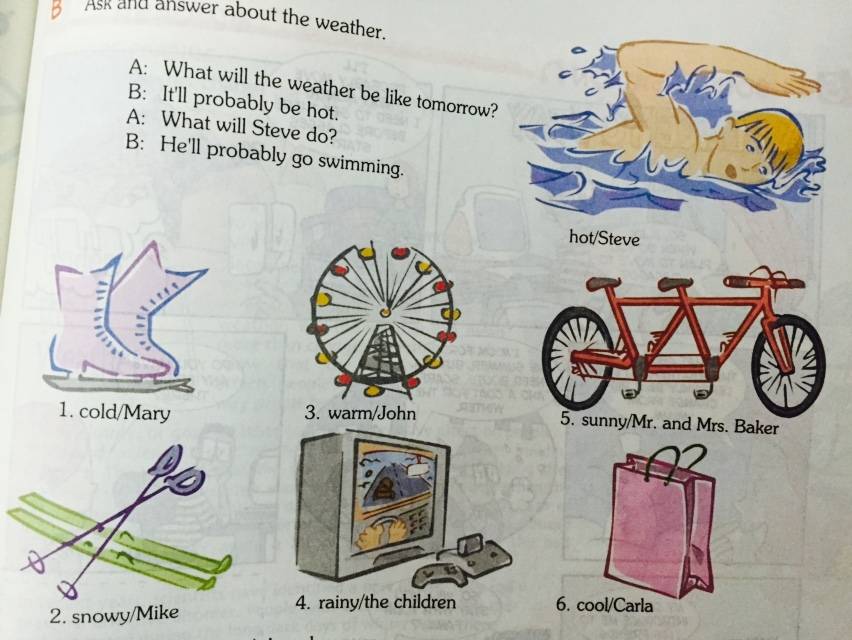 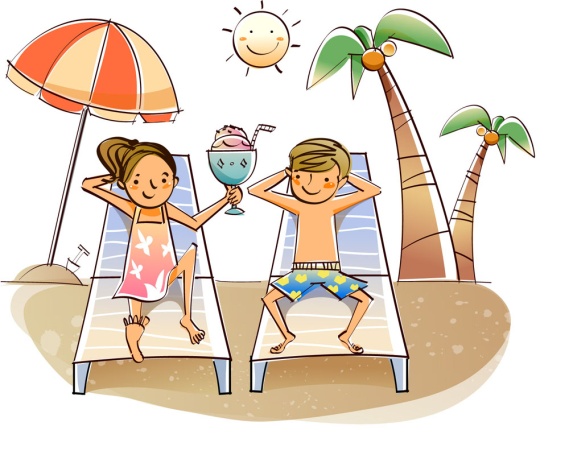 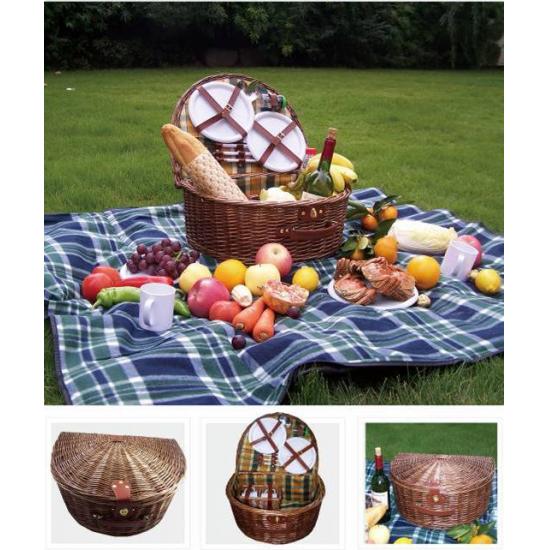 have a sunbath
have a picnic
Activities for different weather
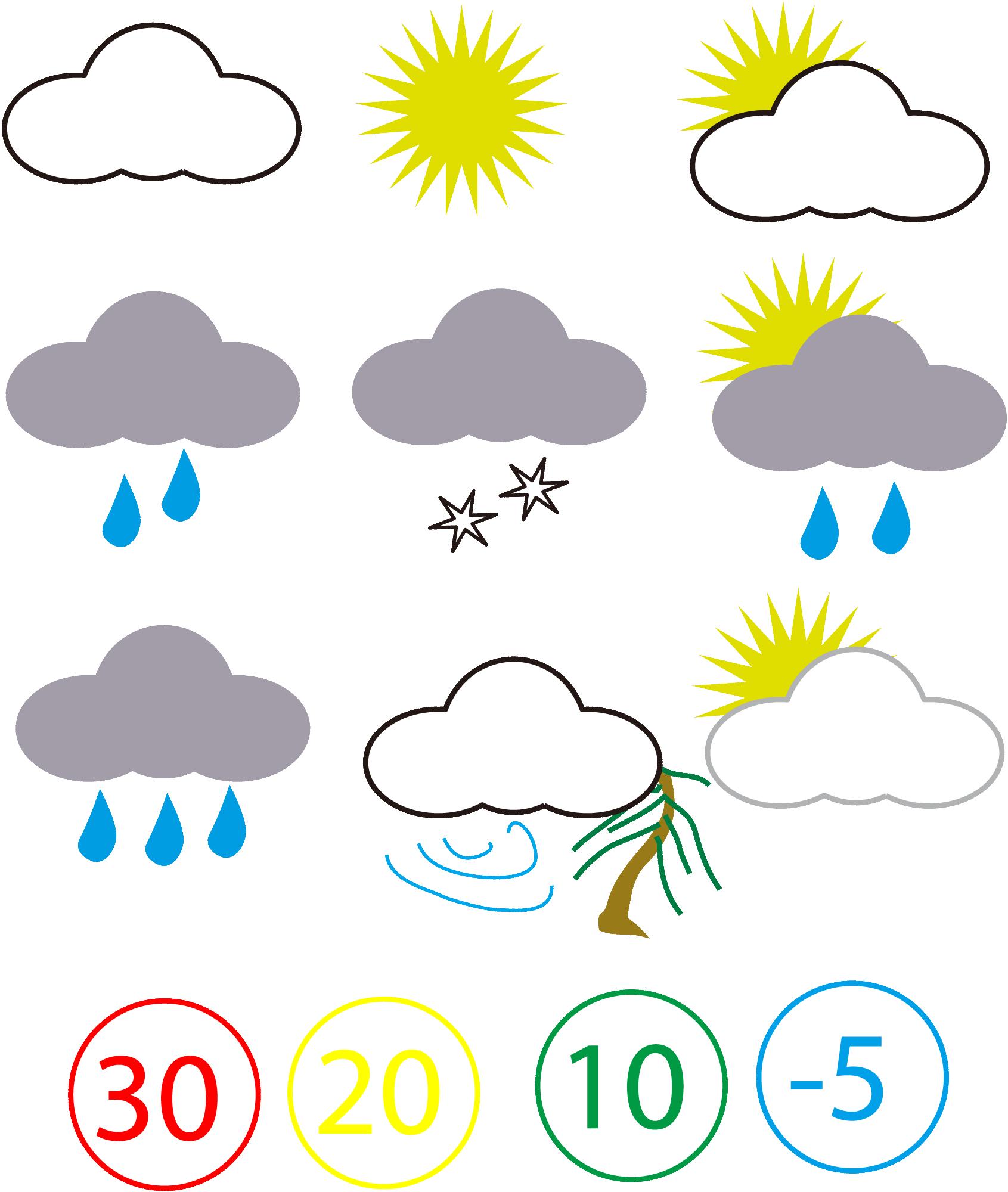 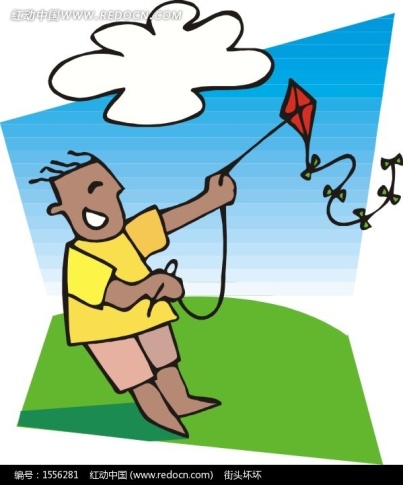 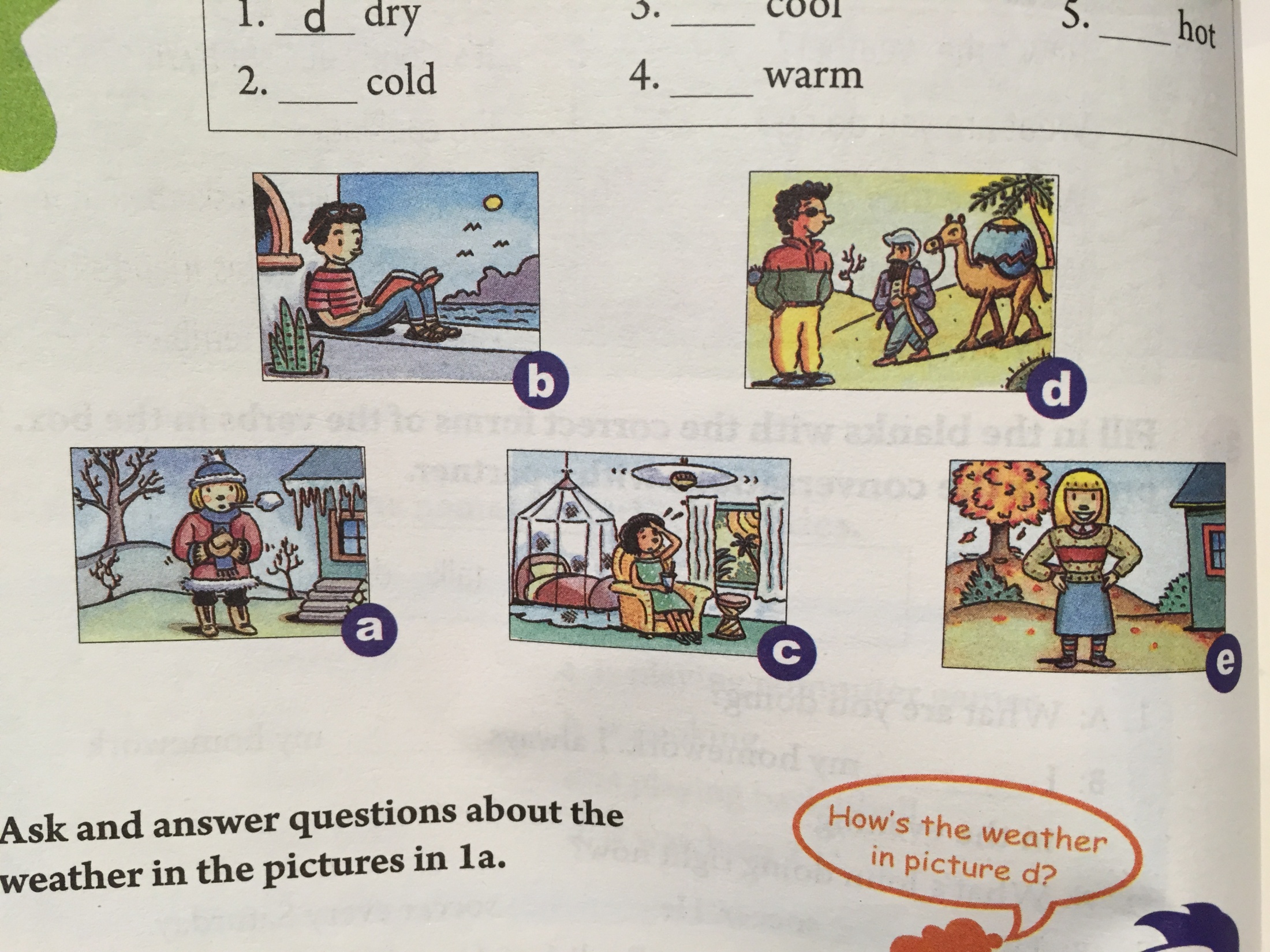 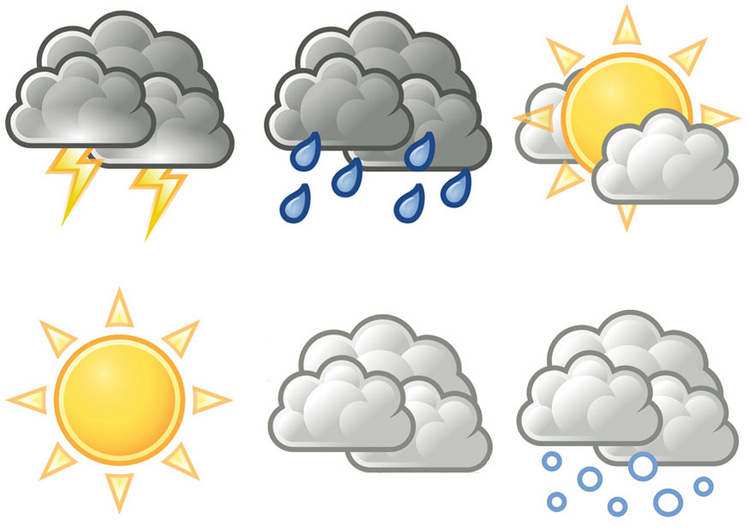 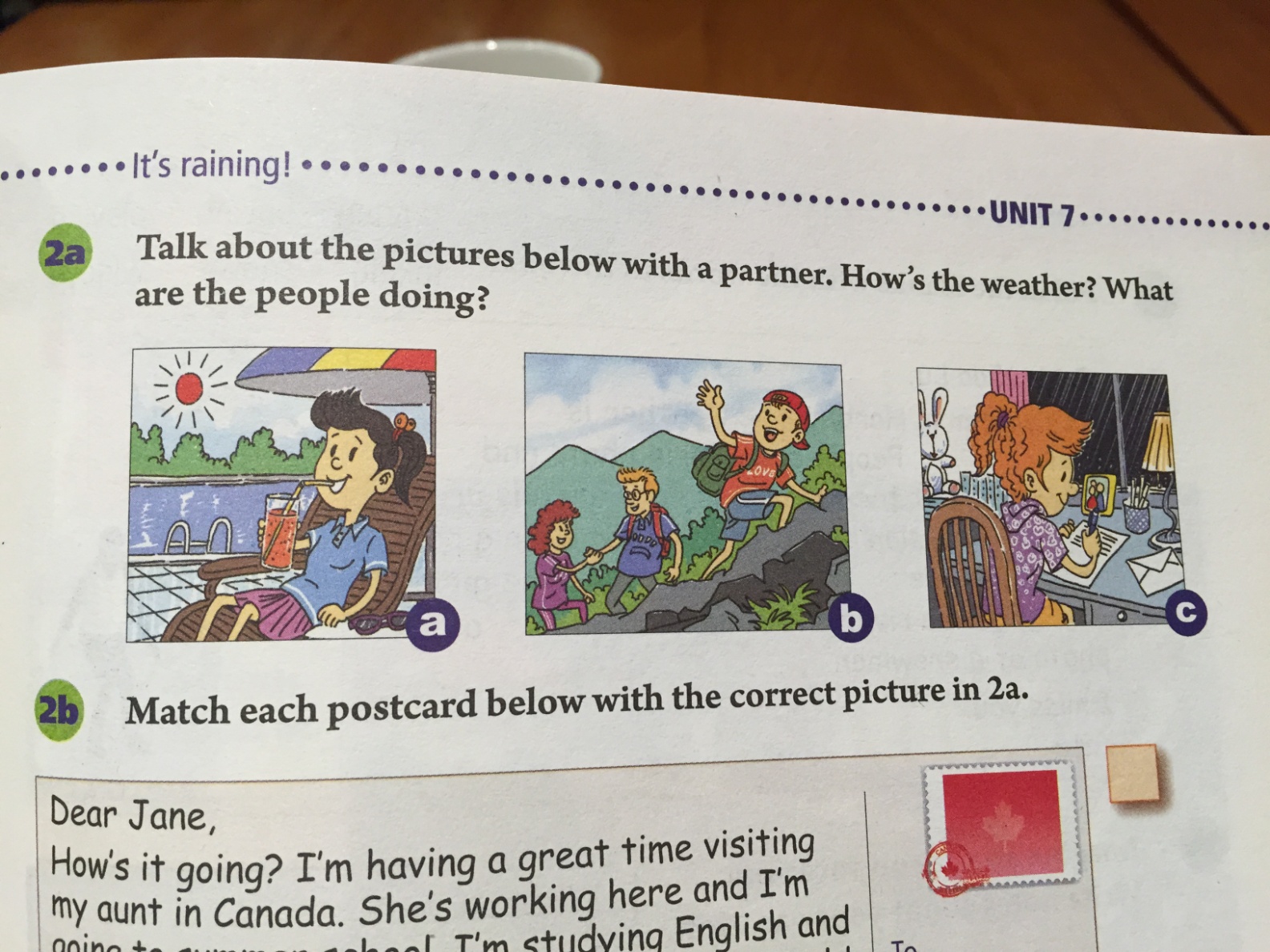 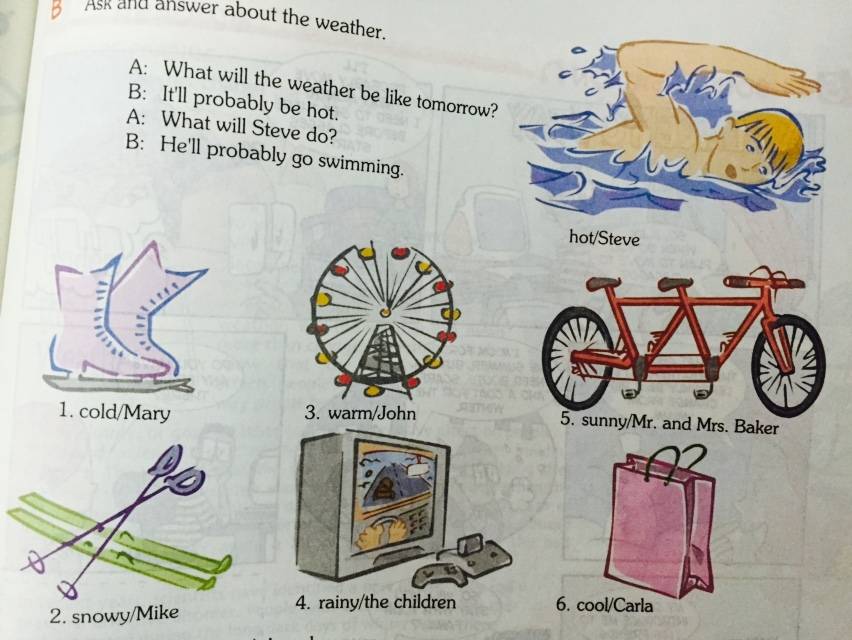 Activities for different weather
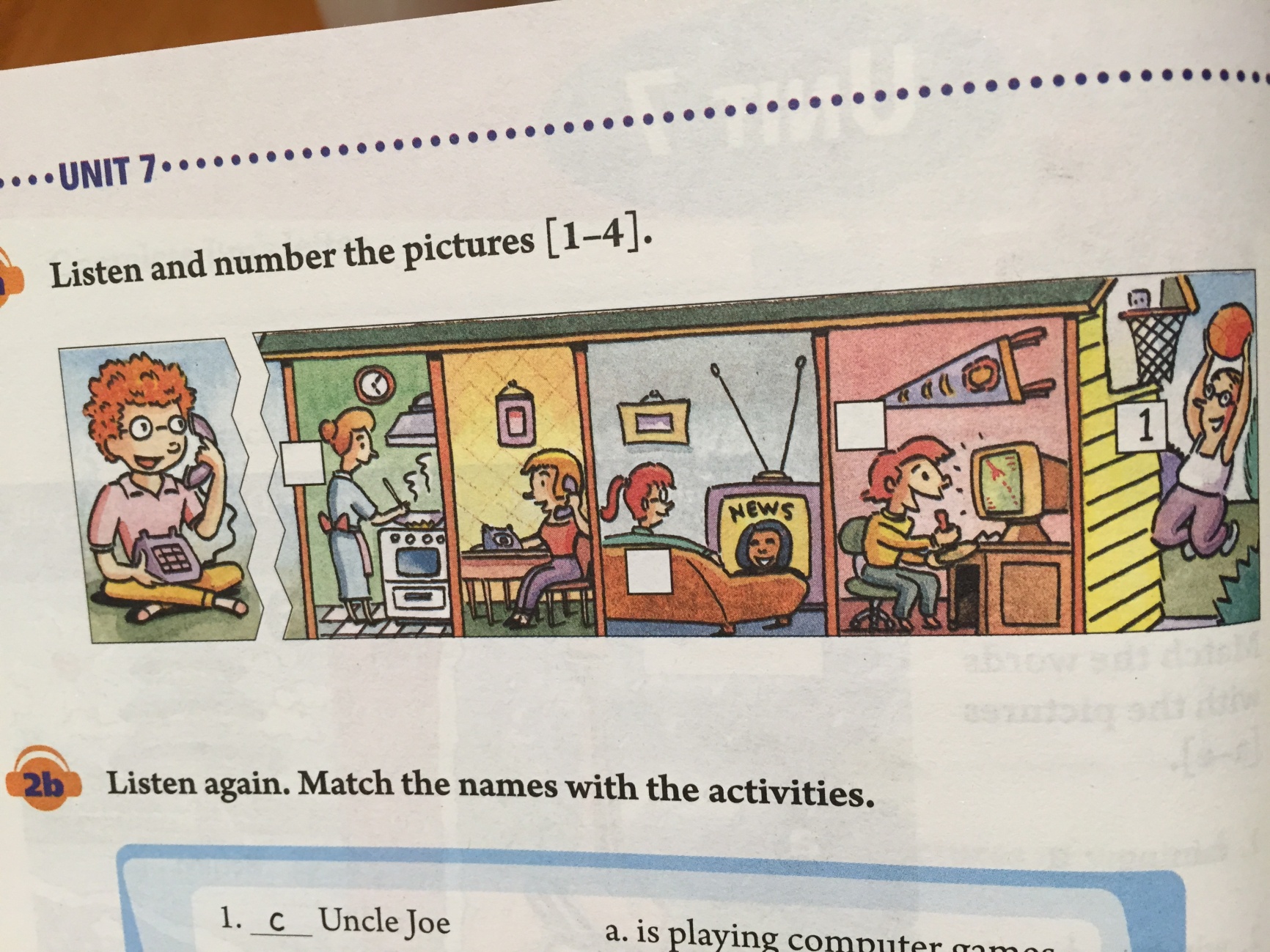 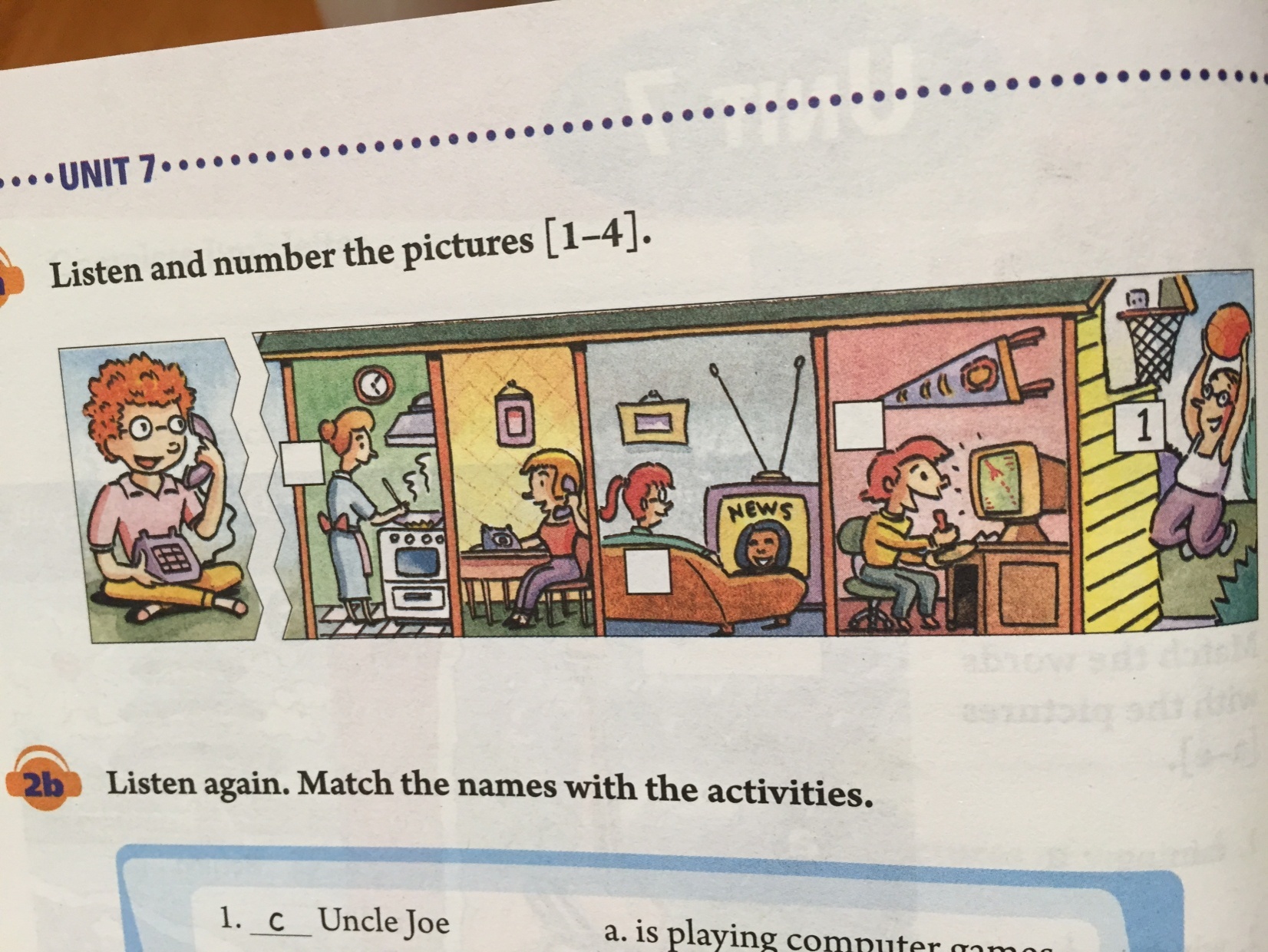 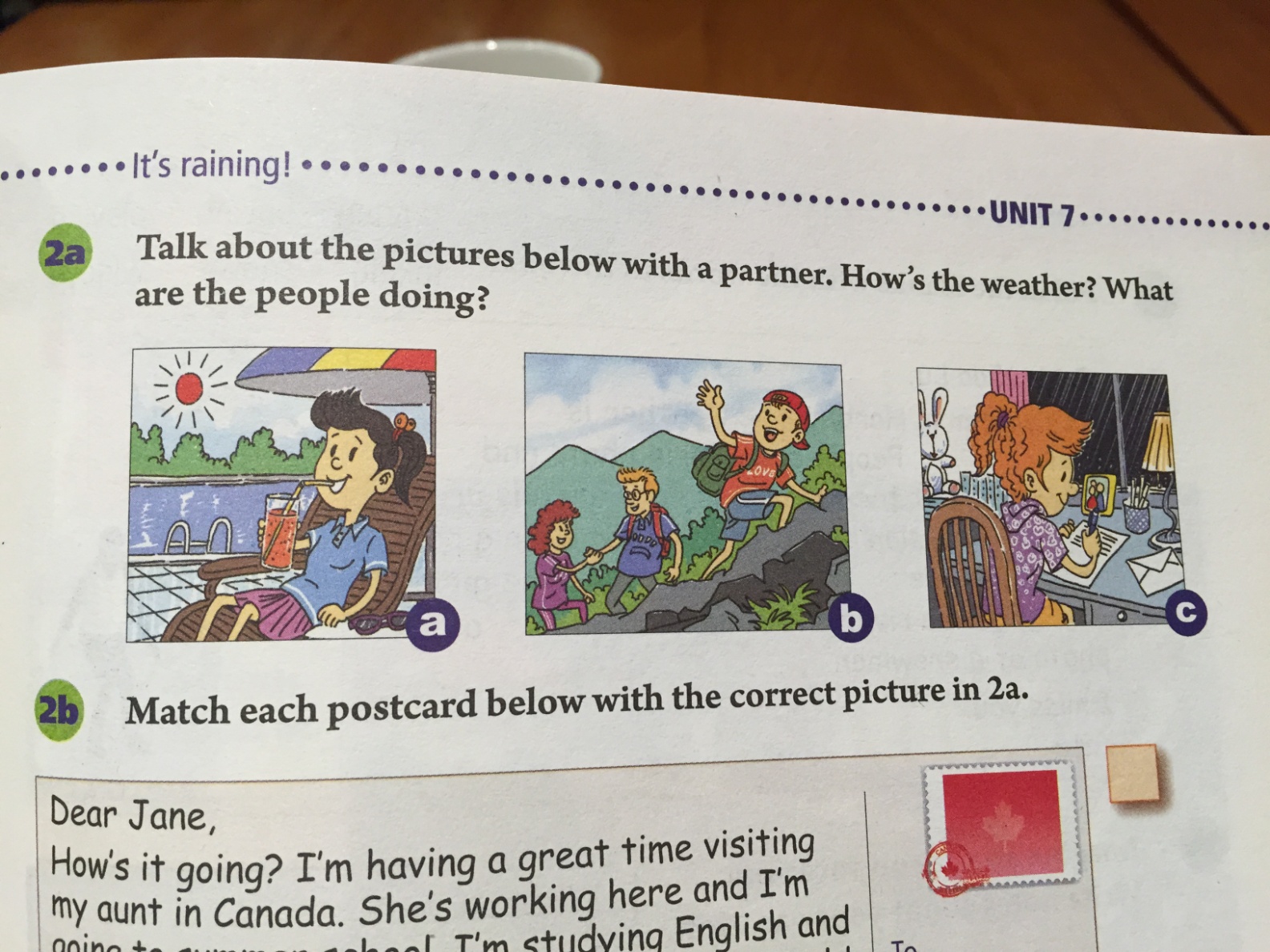 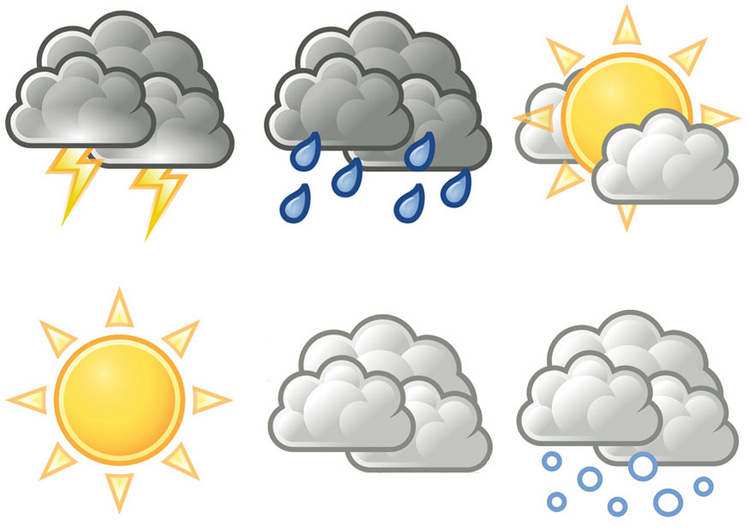 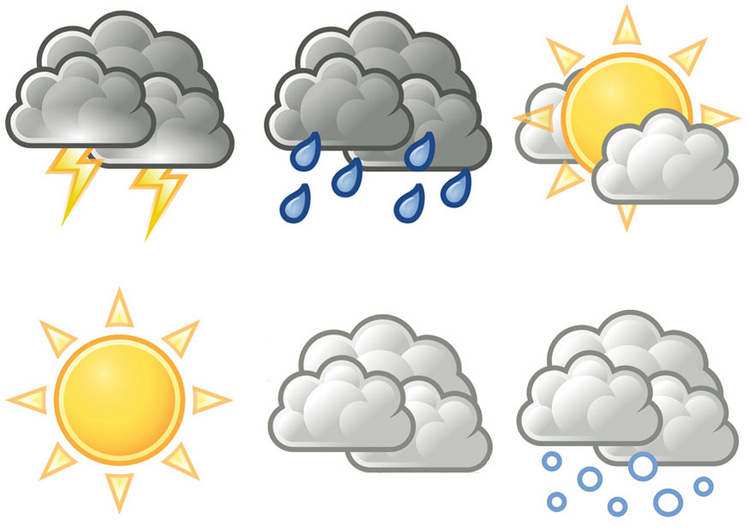 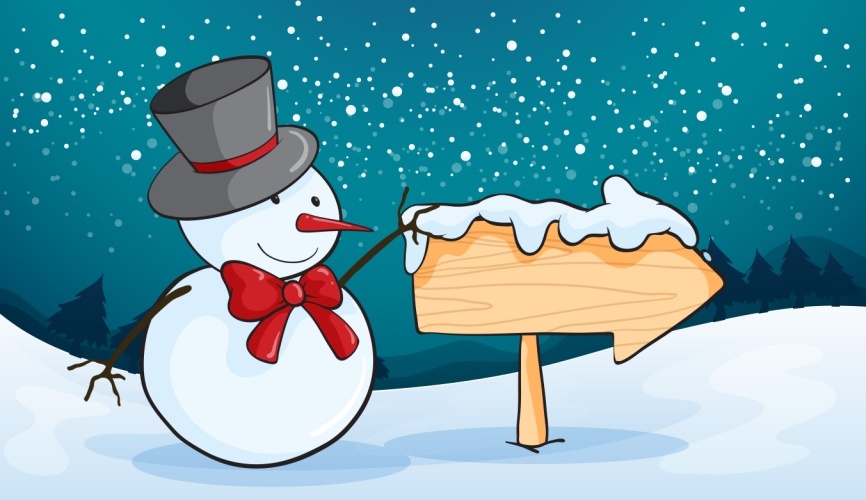 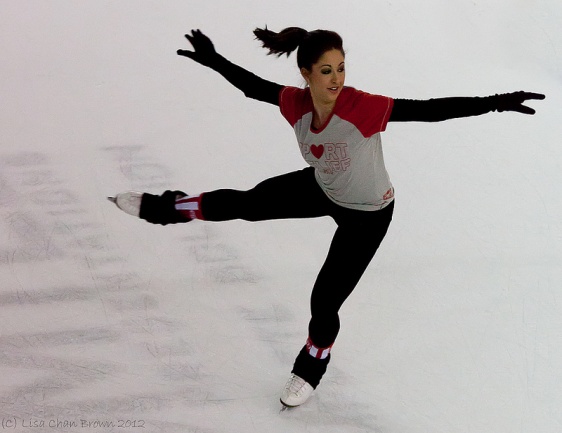 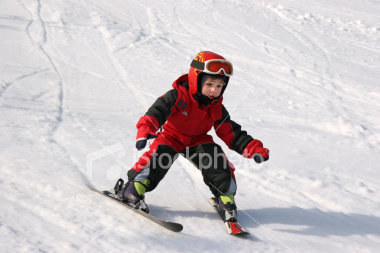 go skiing
go skating
Guessing game
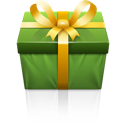 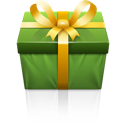 weather symbols
activities
Questions you can ask:
How ‘s the weather?/What’s the weather like?
What are you doing?
How do you feel?

                                                 Is it sunny?
                                                         …
                                       Are you playing football?
                                                         …
                                                 Are you happy?
Guess!
Reports on New Year’s Day
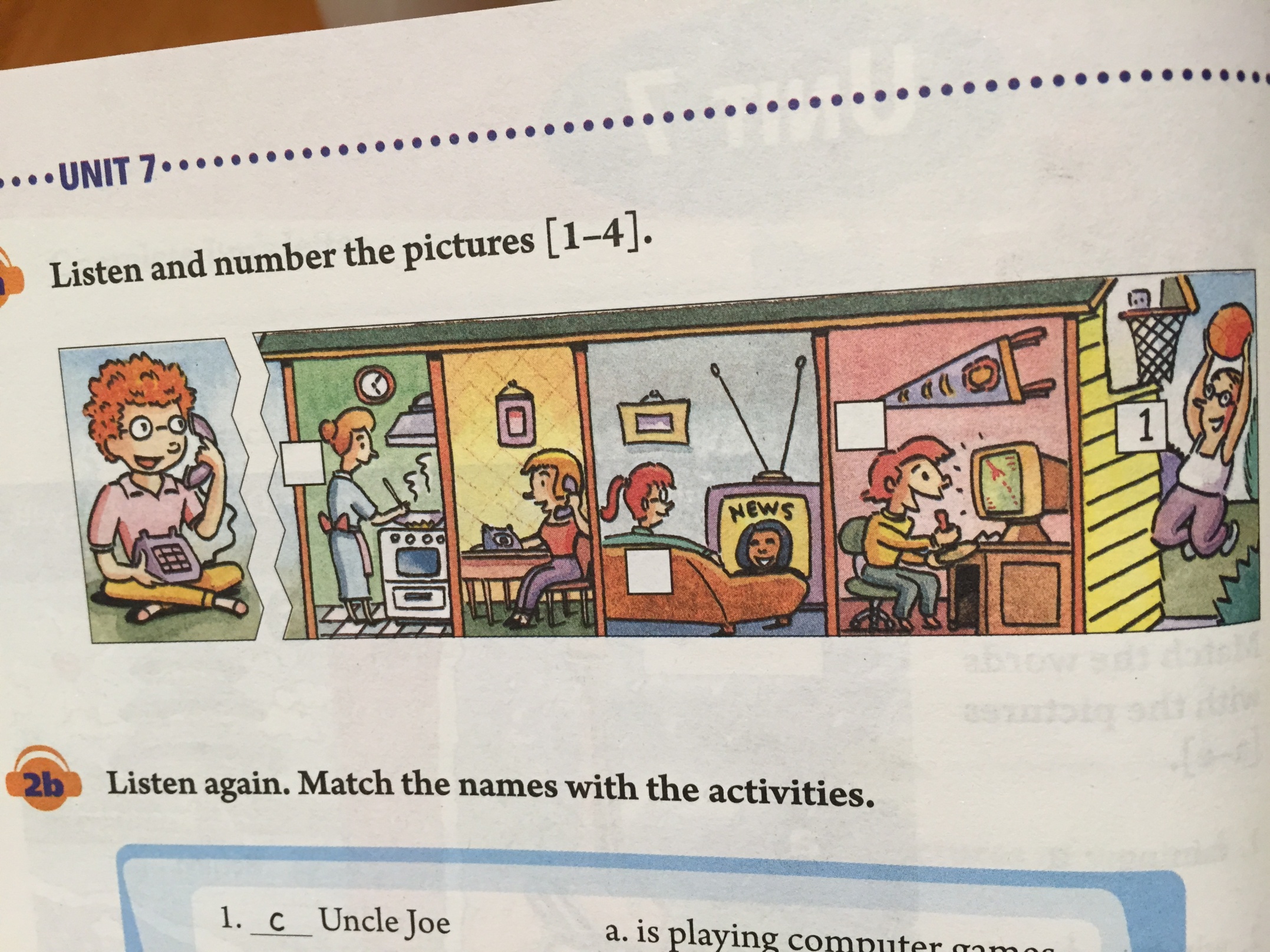 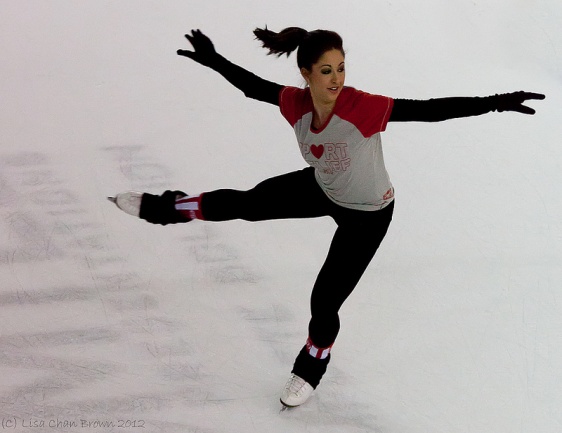 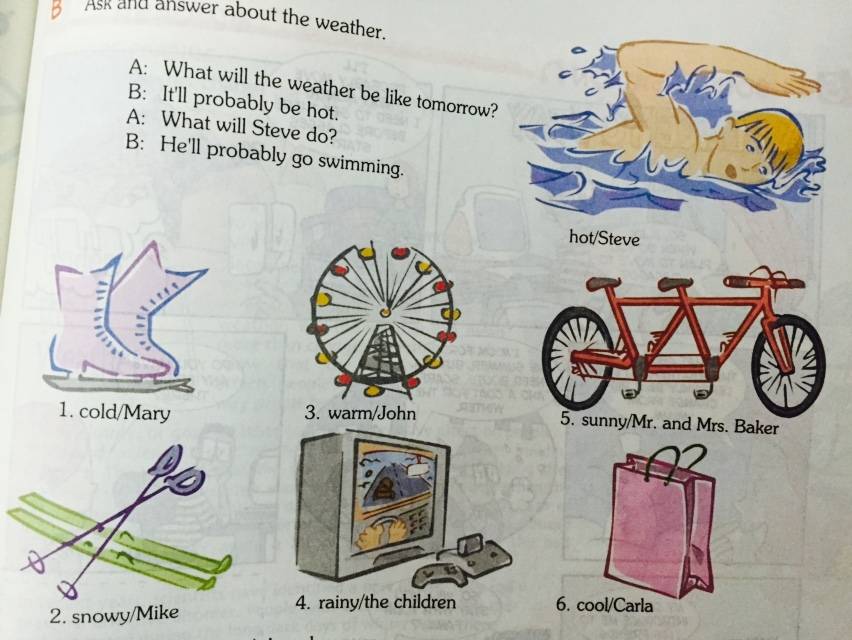 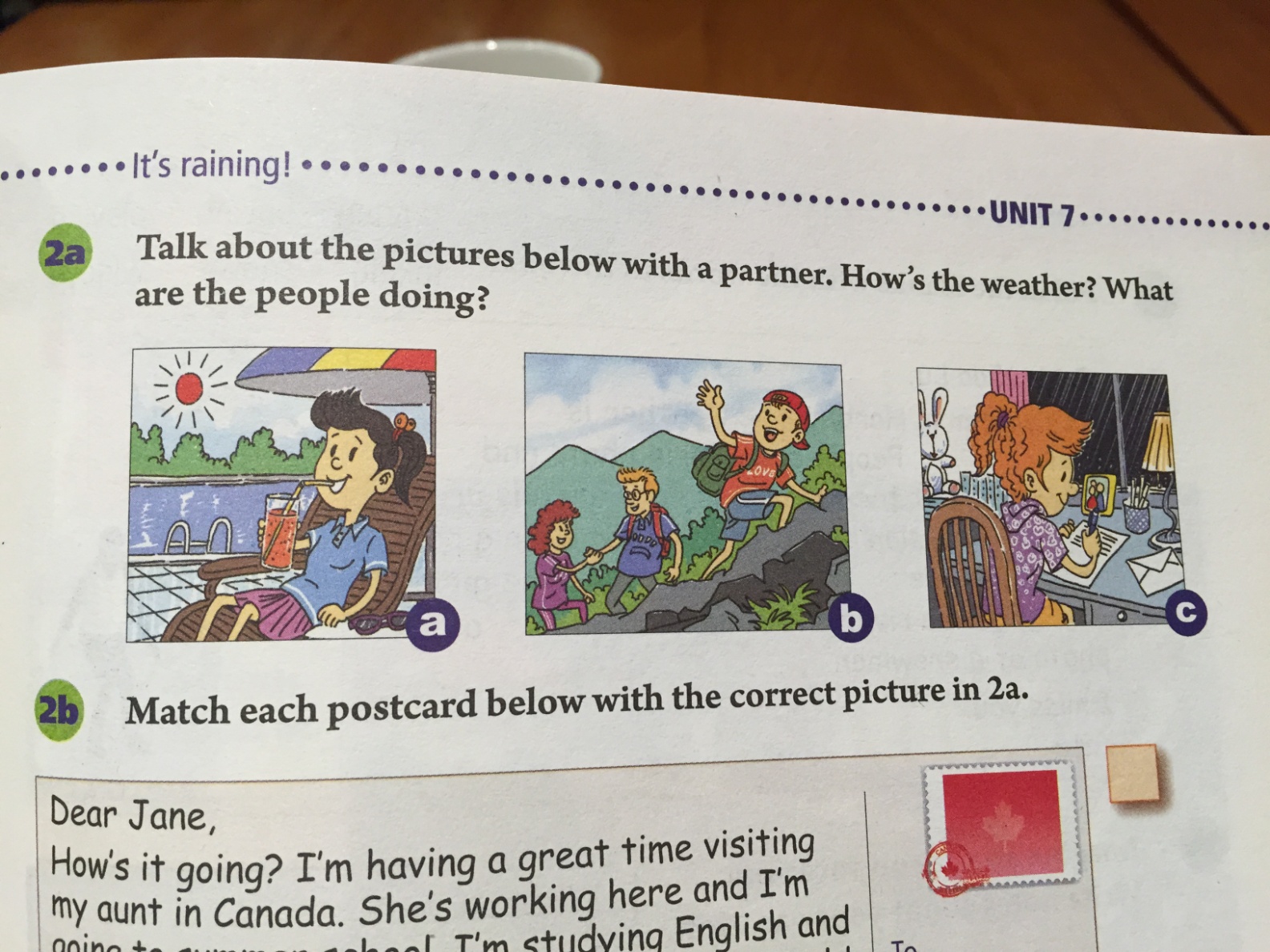 I am a reporter!
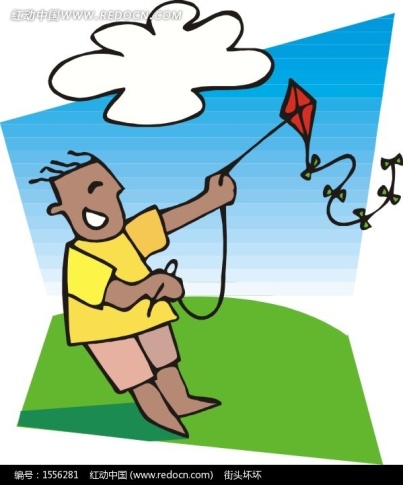 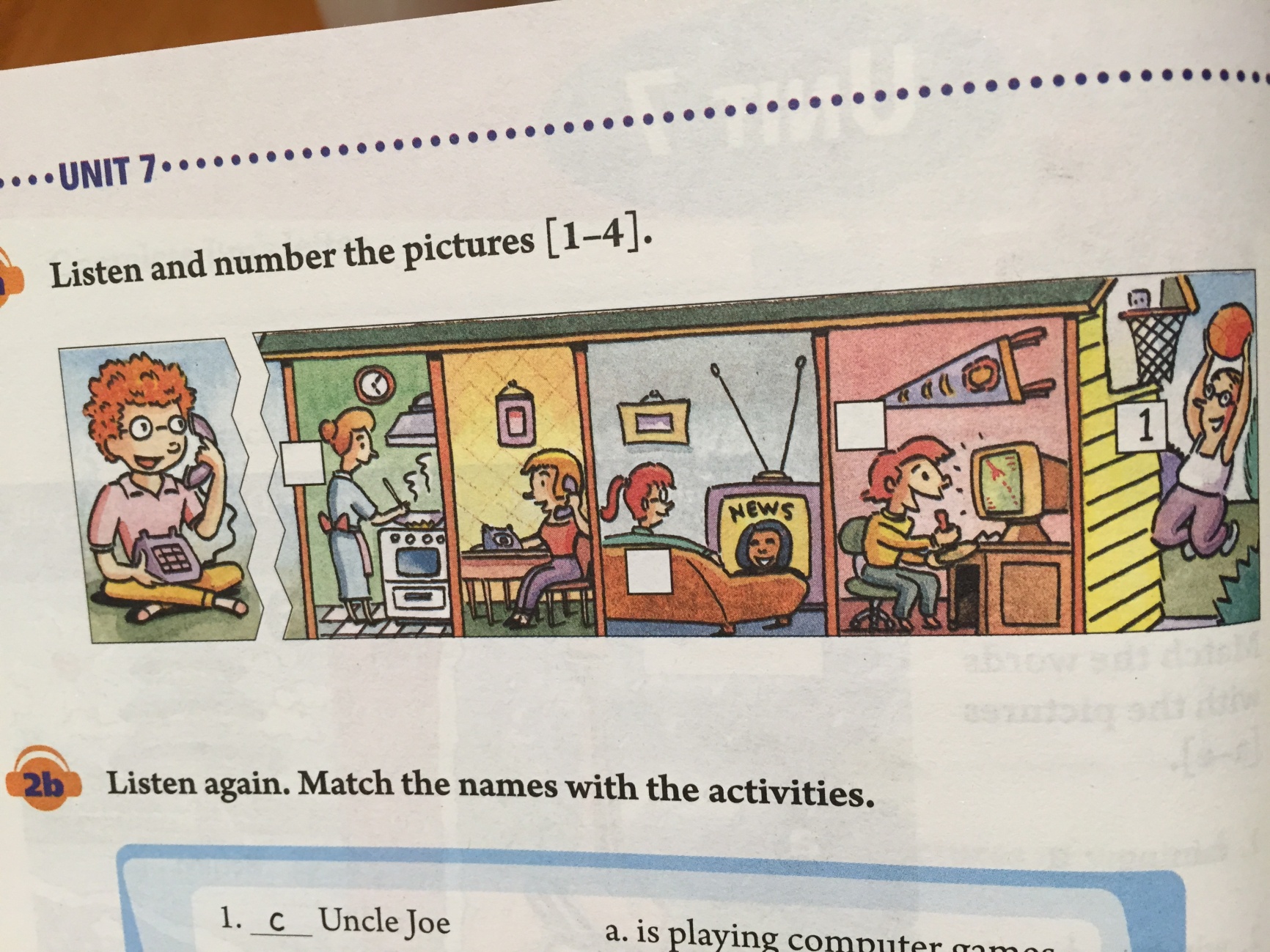 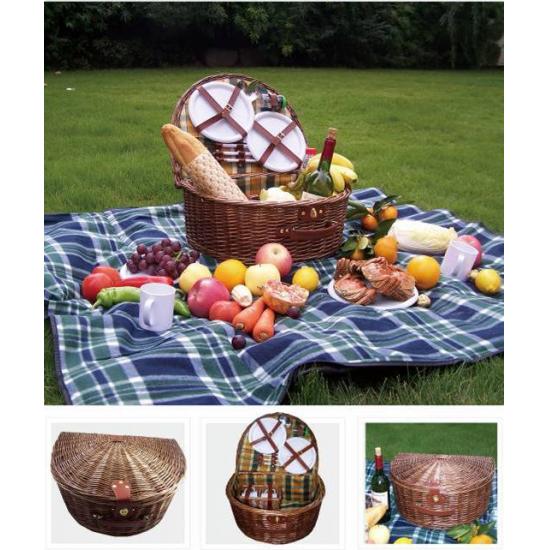 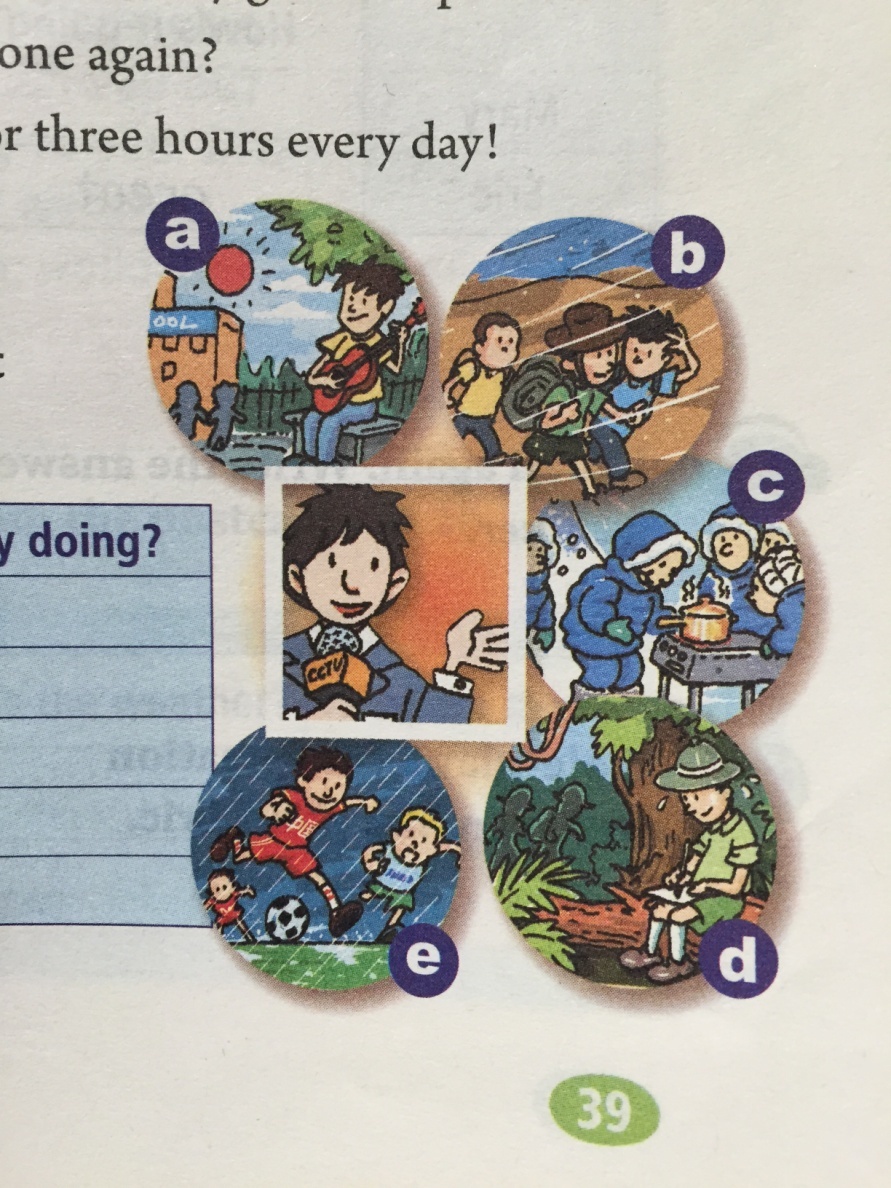 Group work
1. Choose a  weather symbol in my box. 
2. Choose a city to have your holiday.
3.  Plan your activities.
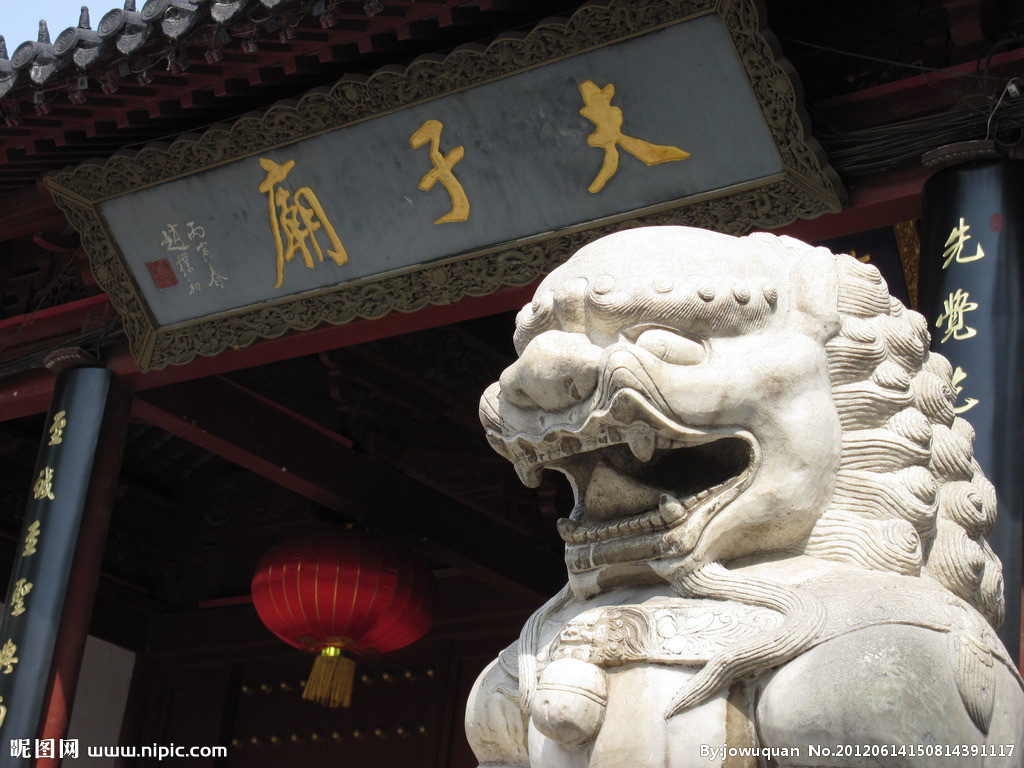 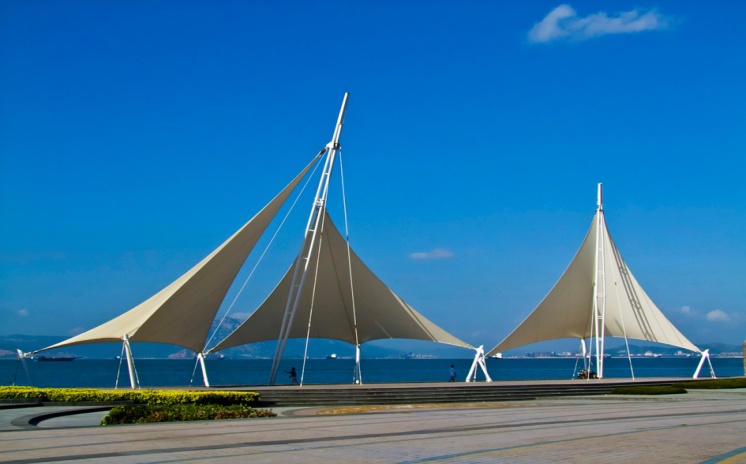 Xiamen
Nanjing
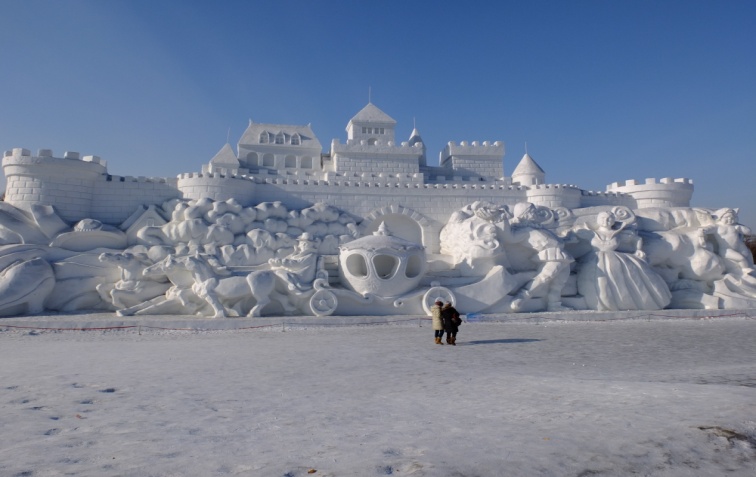 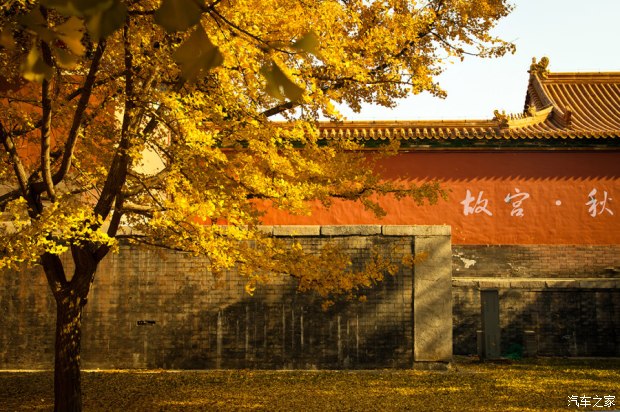 Beijing
Ha’erbin
Group work
Student A ------ Reporter


Student B
Student C
Student D
….
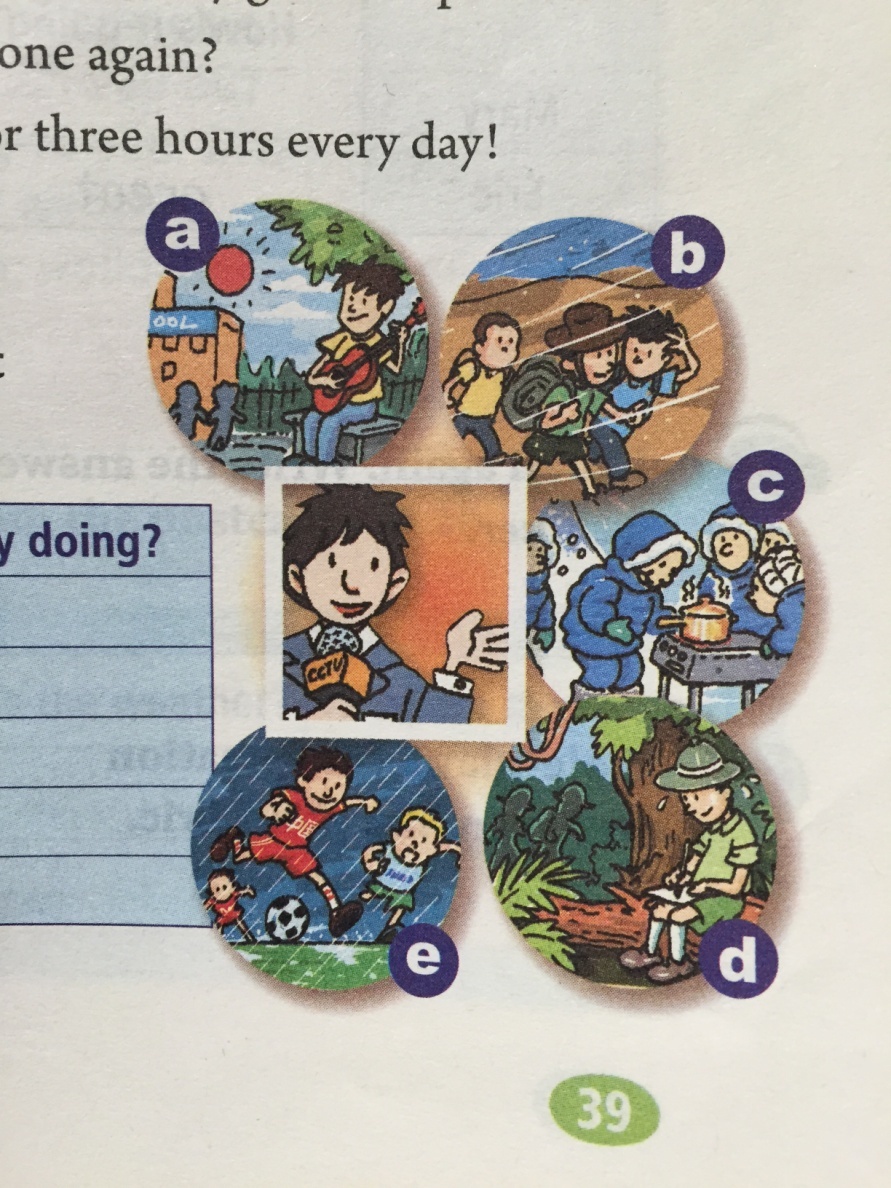 ----  Act the activities and answer questions.
Interview
I’m a reporter from CCTV.
Today is New Year’s Day .
I am in Zhenjiang.  (place)

Questions:
How’s the weather?
 What are you doing?
How do feel? 
Are you happy/relaxed?
…
Thank you. That’s all for my report!
Happy New Year!
I am a reporter!
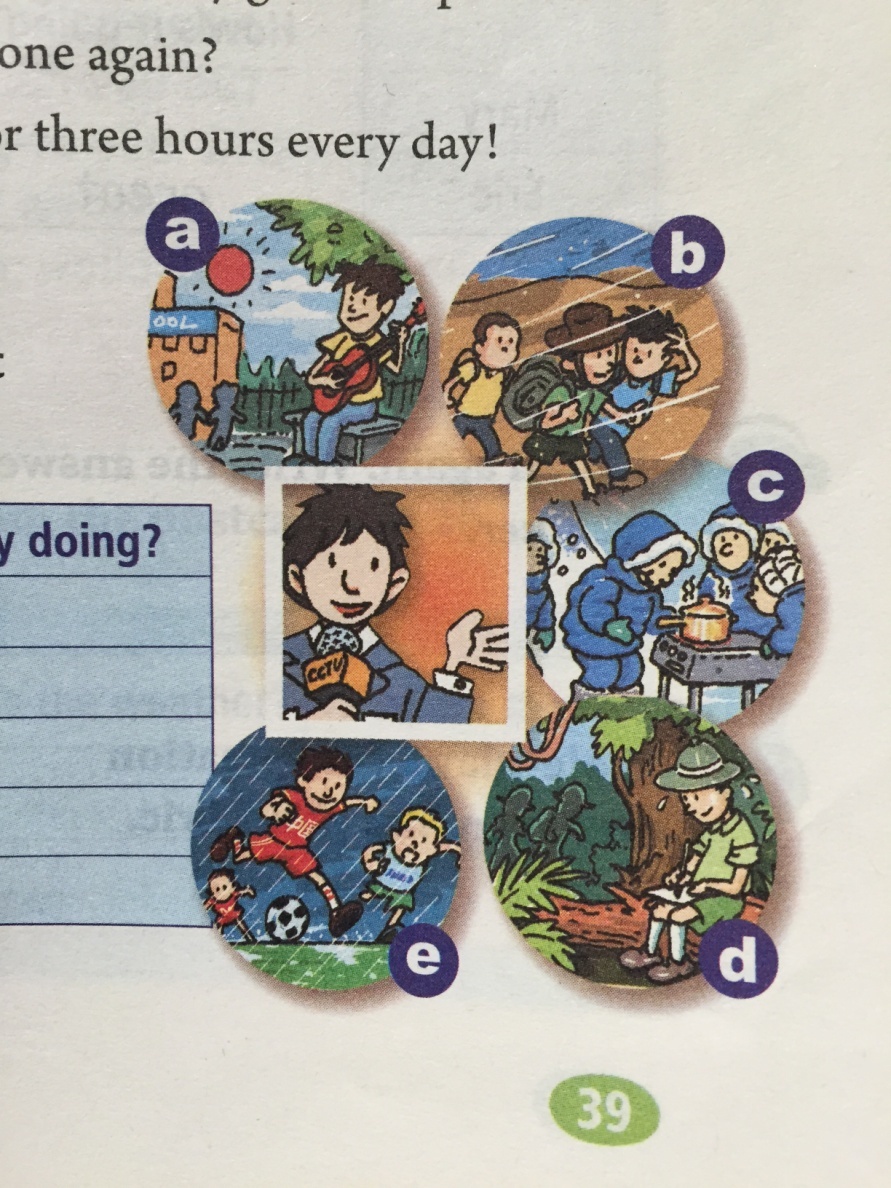 We are tour guide book editors.
Group work-- 
Choose one of the items, plan the activities for the people in different cities:
 (Sydney,  Sunny )
 (Moscow,  Snowy )
 (Boston,  Windy )
 (London, Rainy )
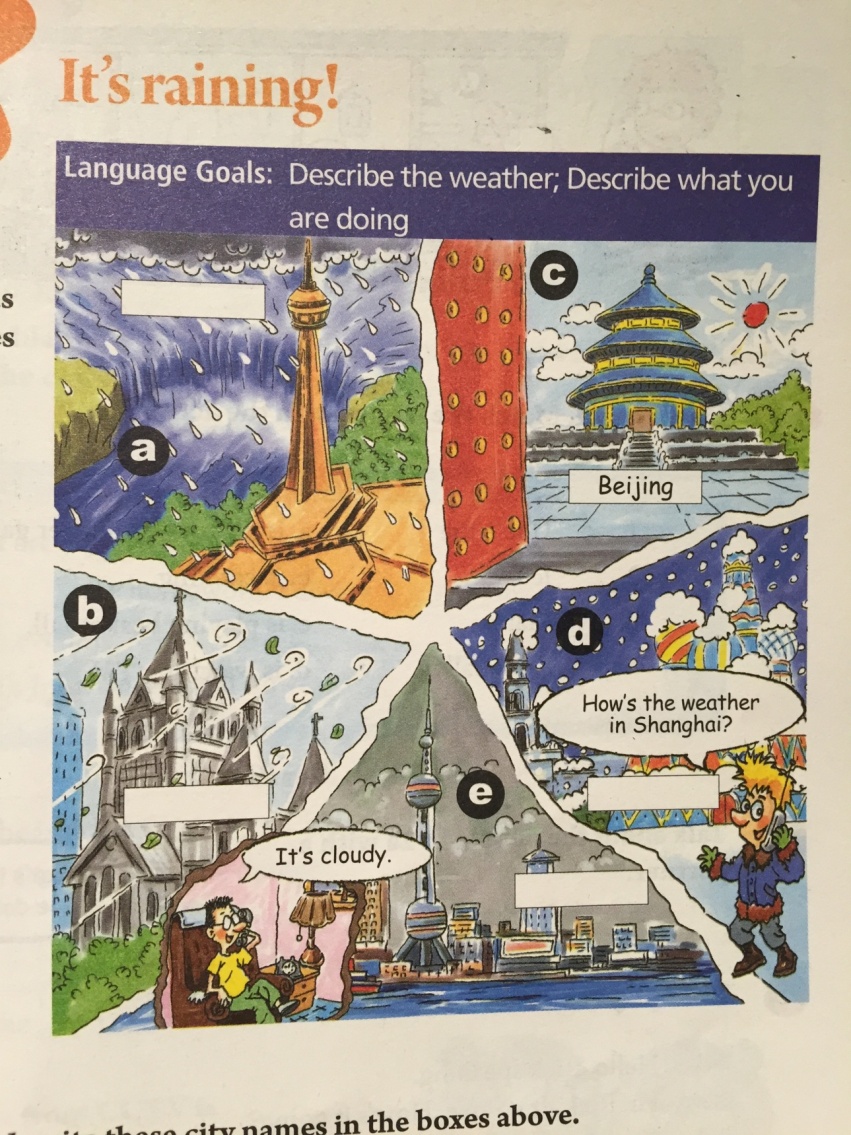 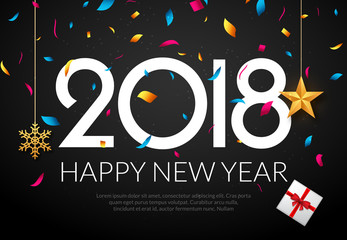